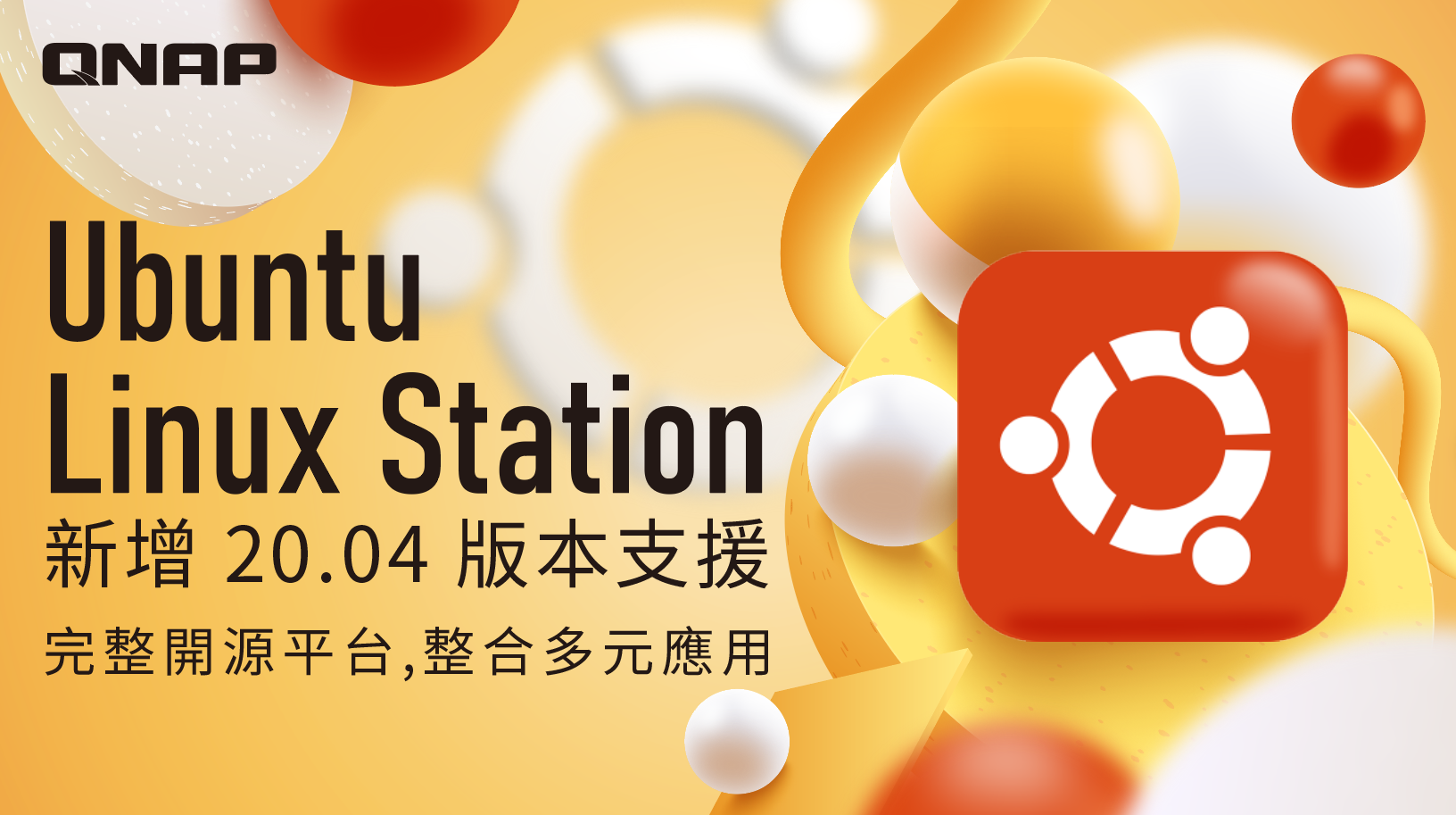 Ubuntu Linux StationUbuntu 20.04
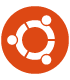 完整的開源 Linux 平台，整合多元應用服務
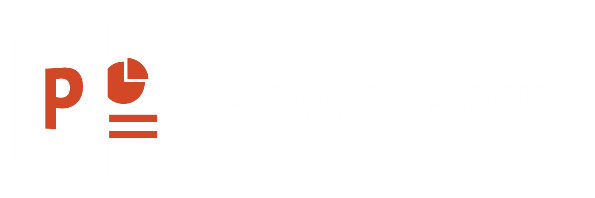 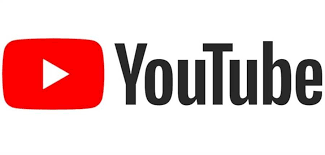 How to play and share the media data stored in NAS?​
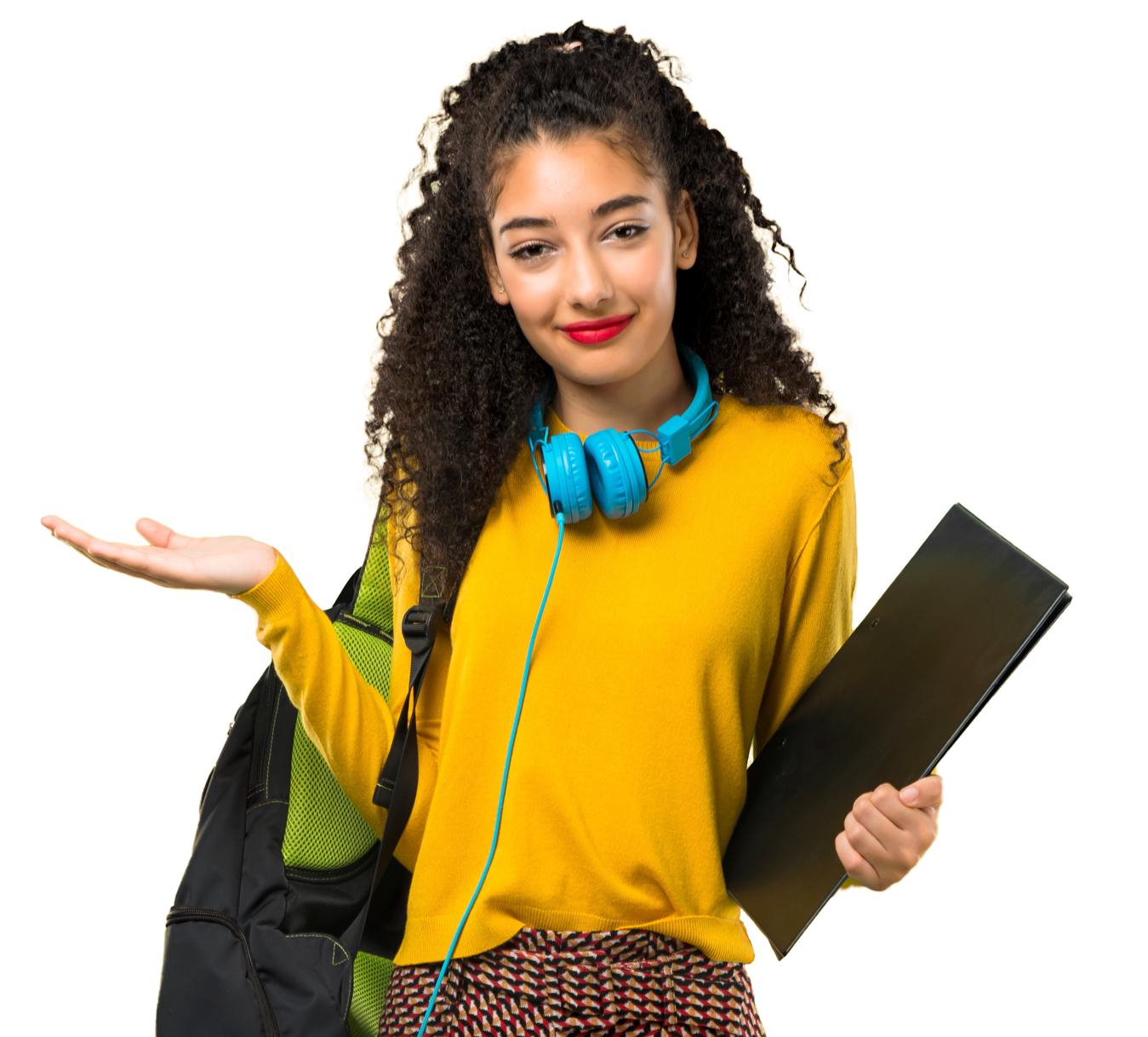 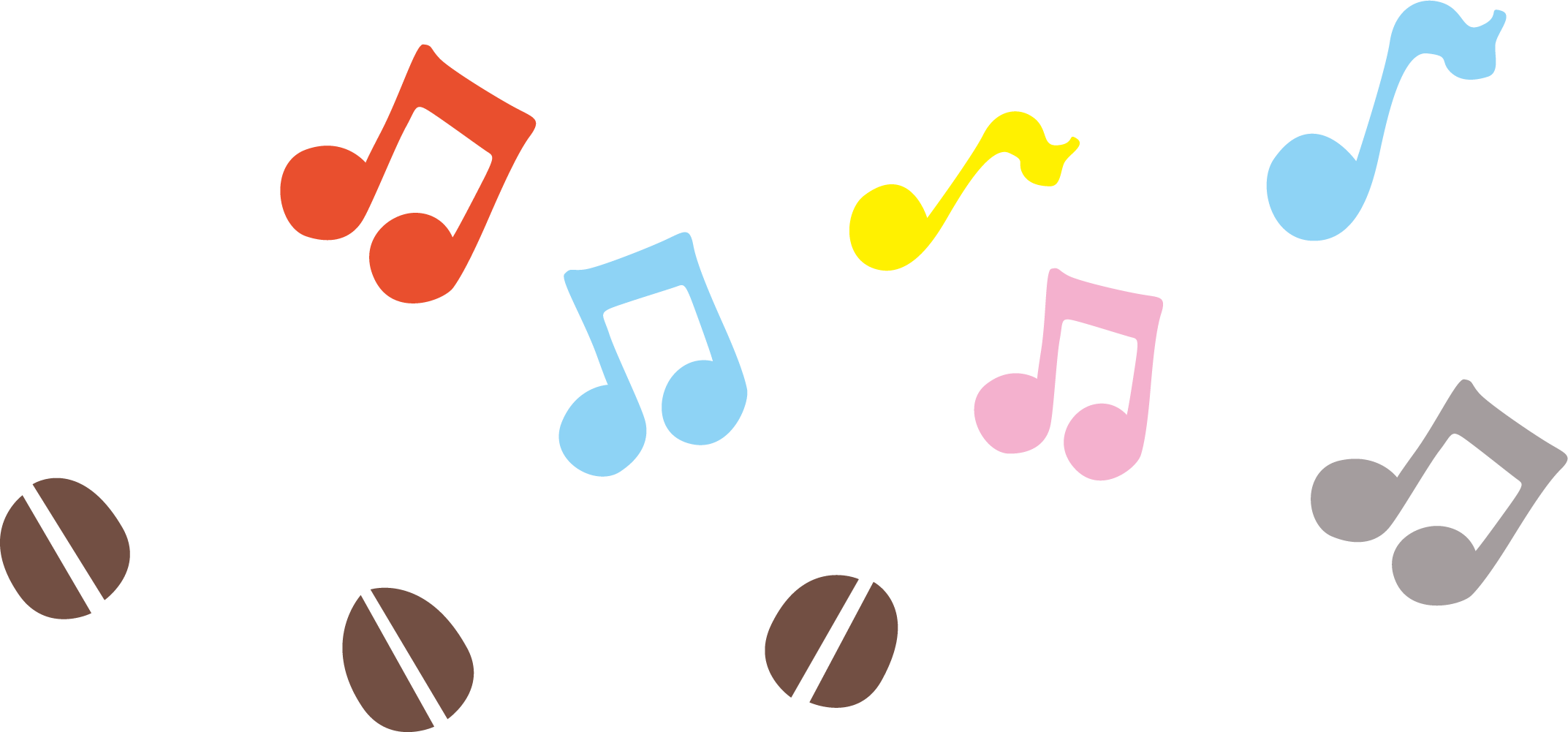 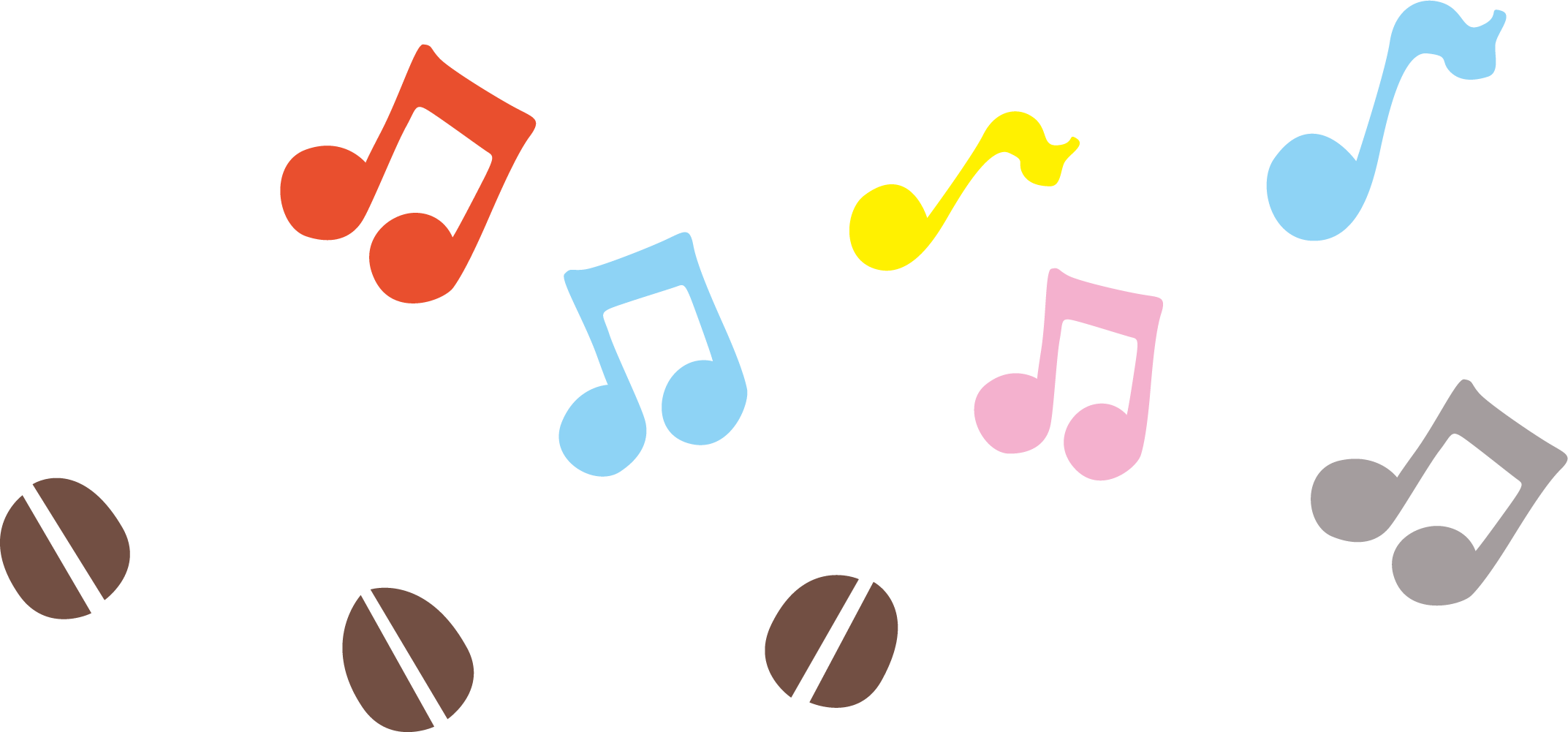 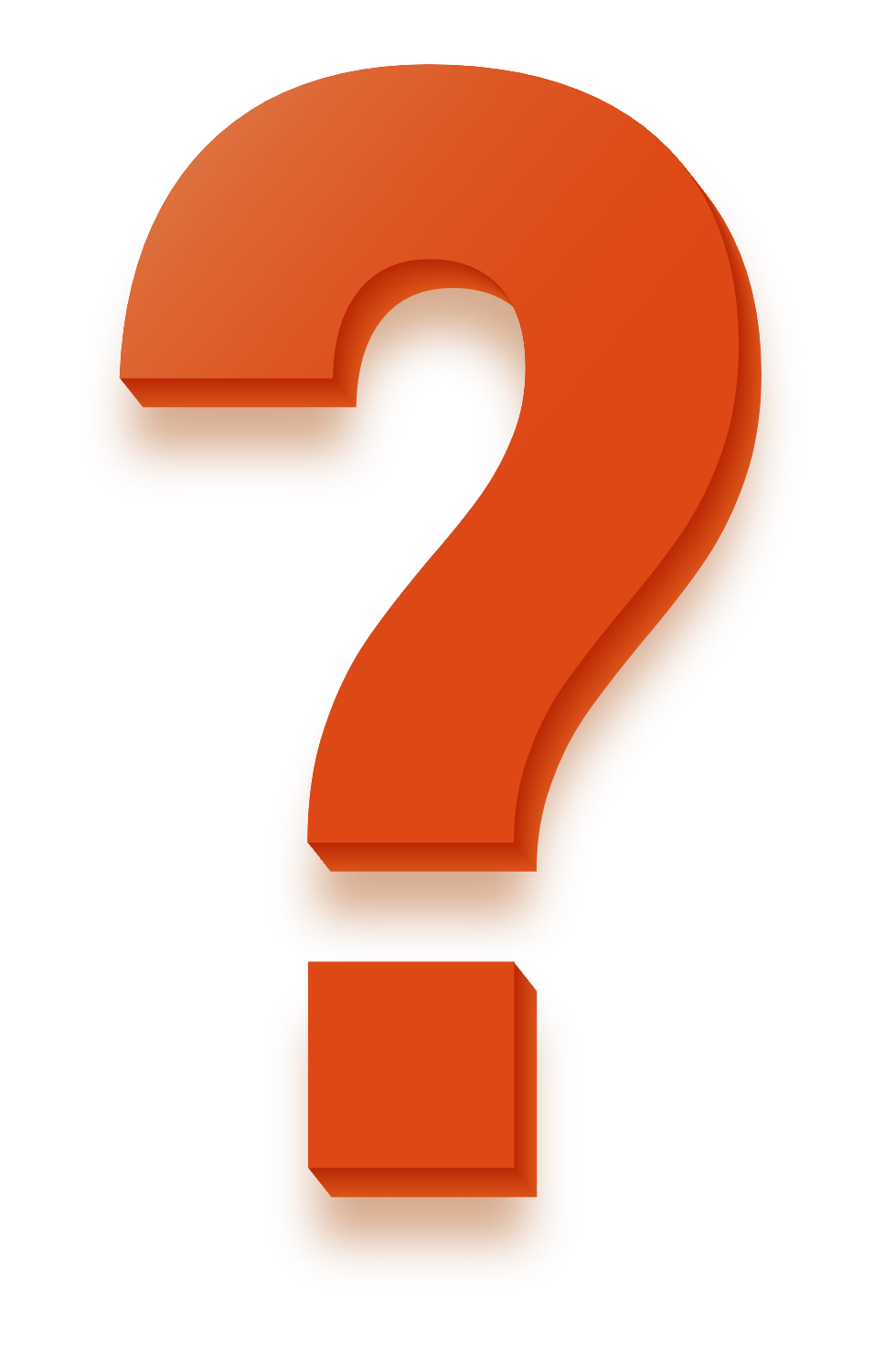 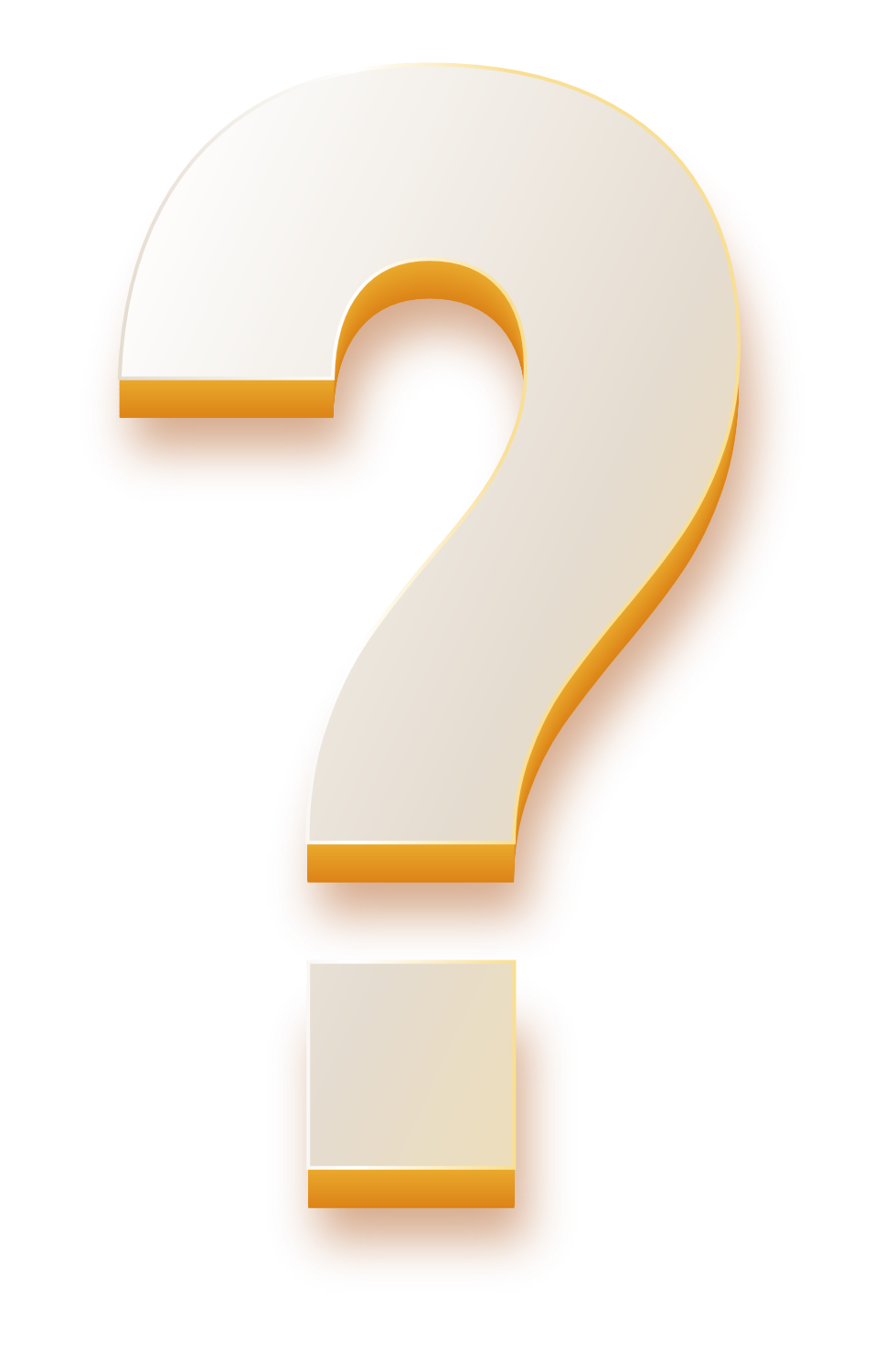 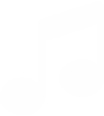 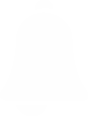 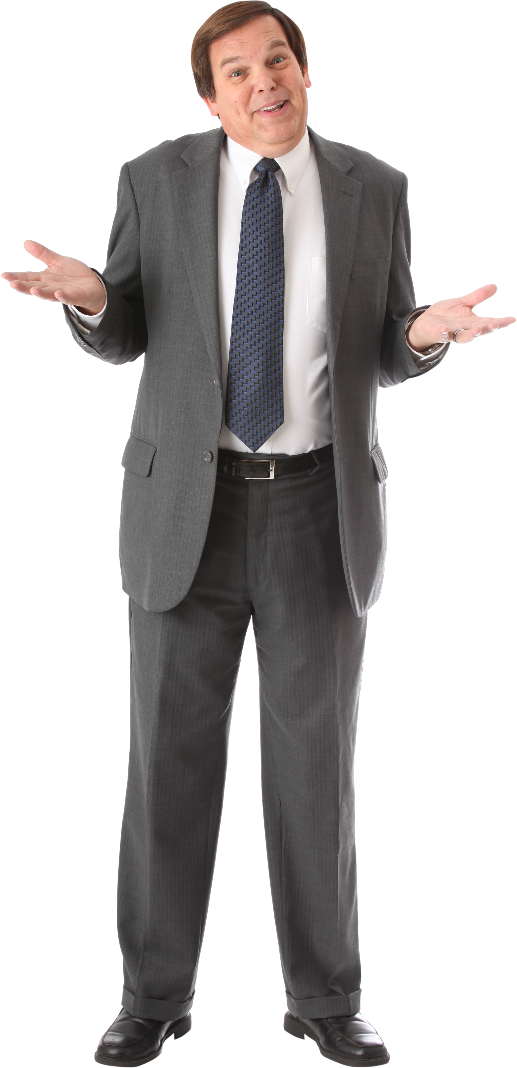 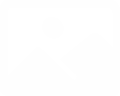 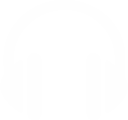 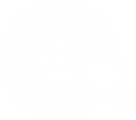 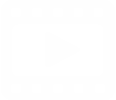 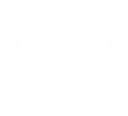 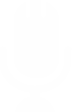 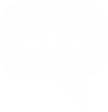 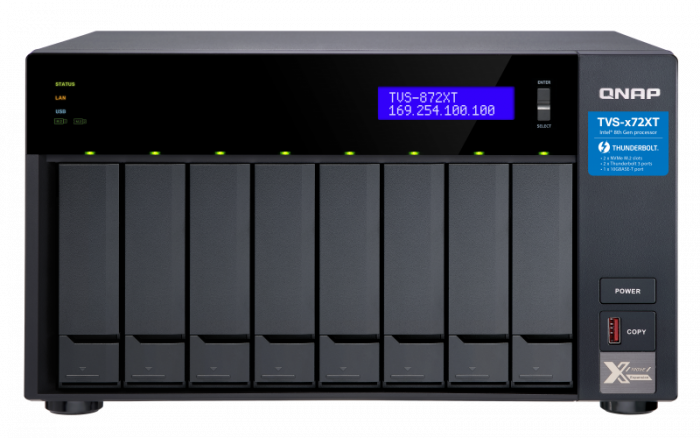 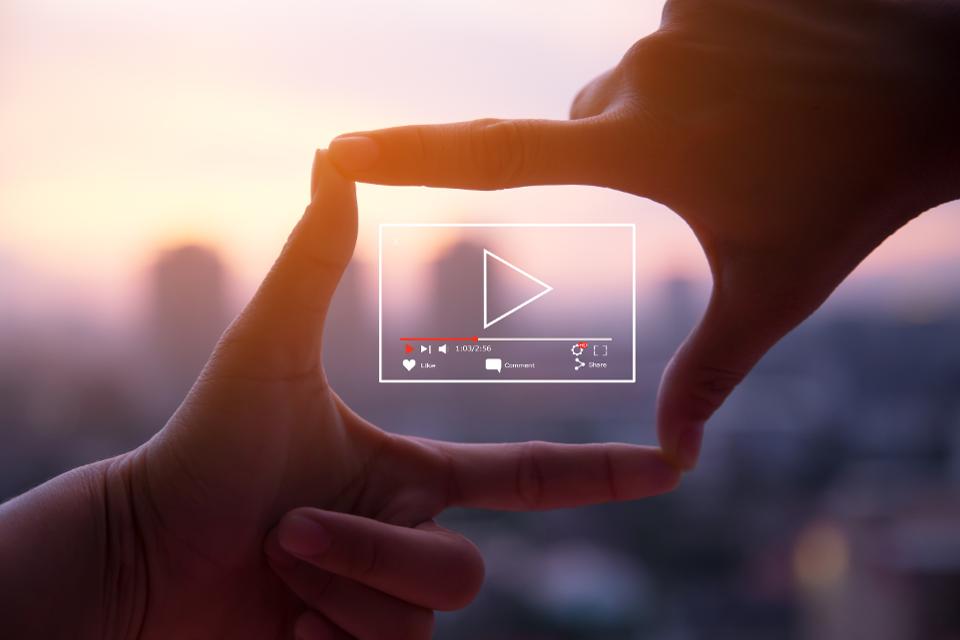 Generally speaking, you need a PC (Including OS)+NAS
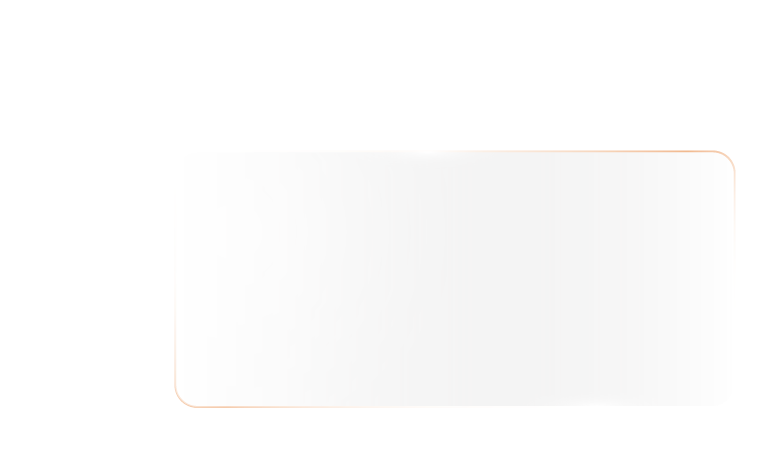 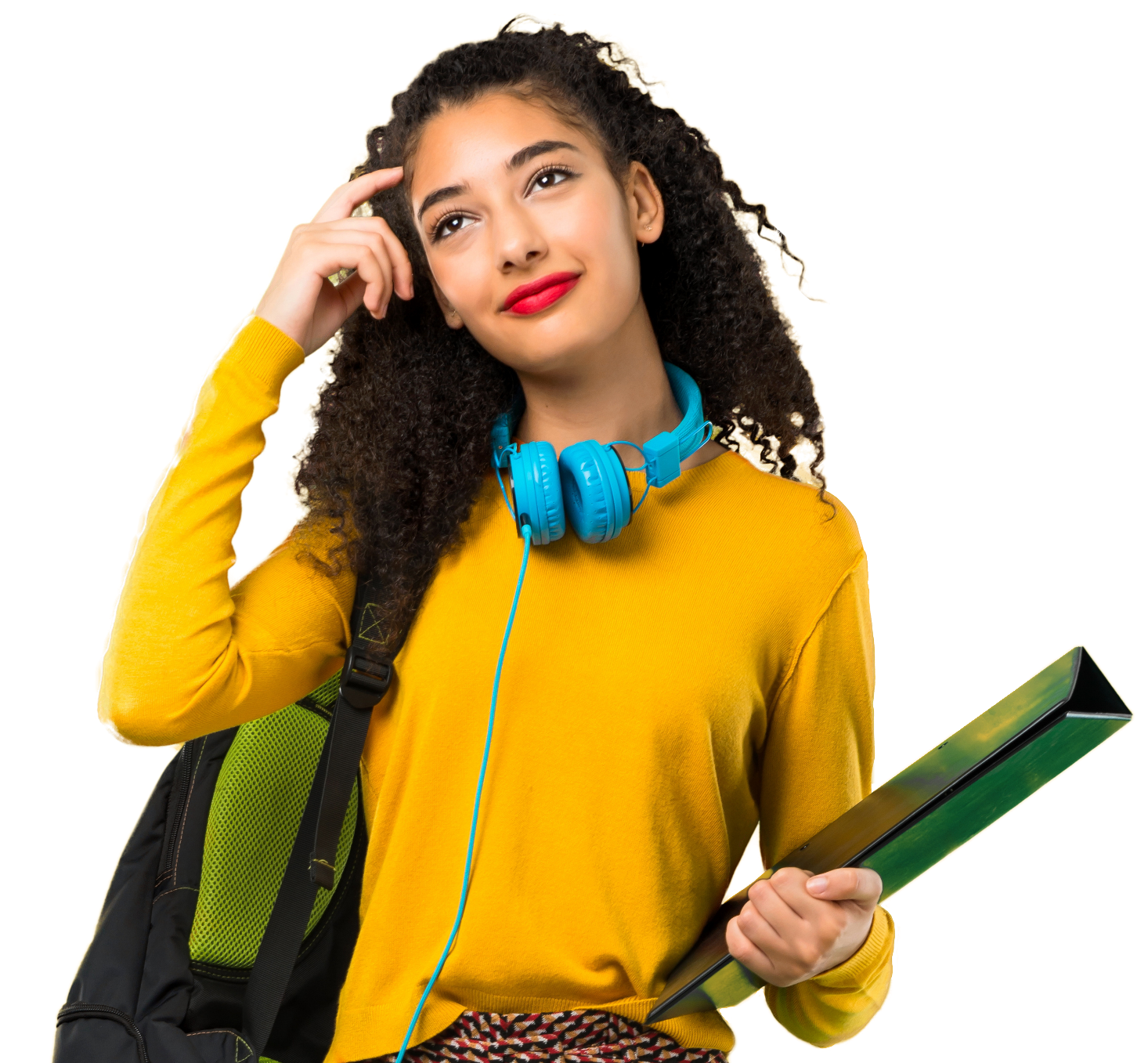 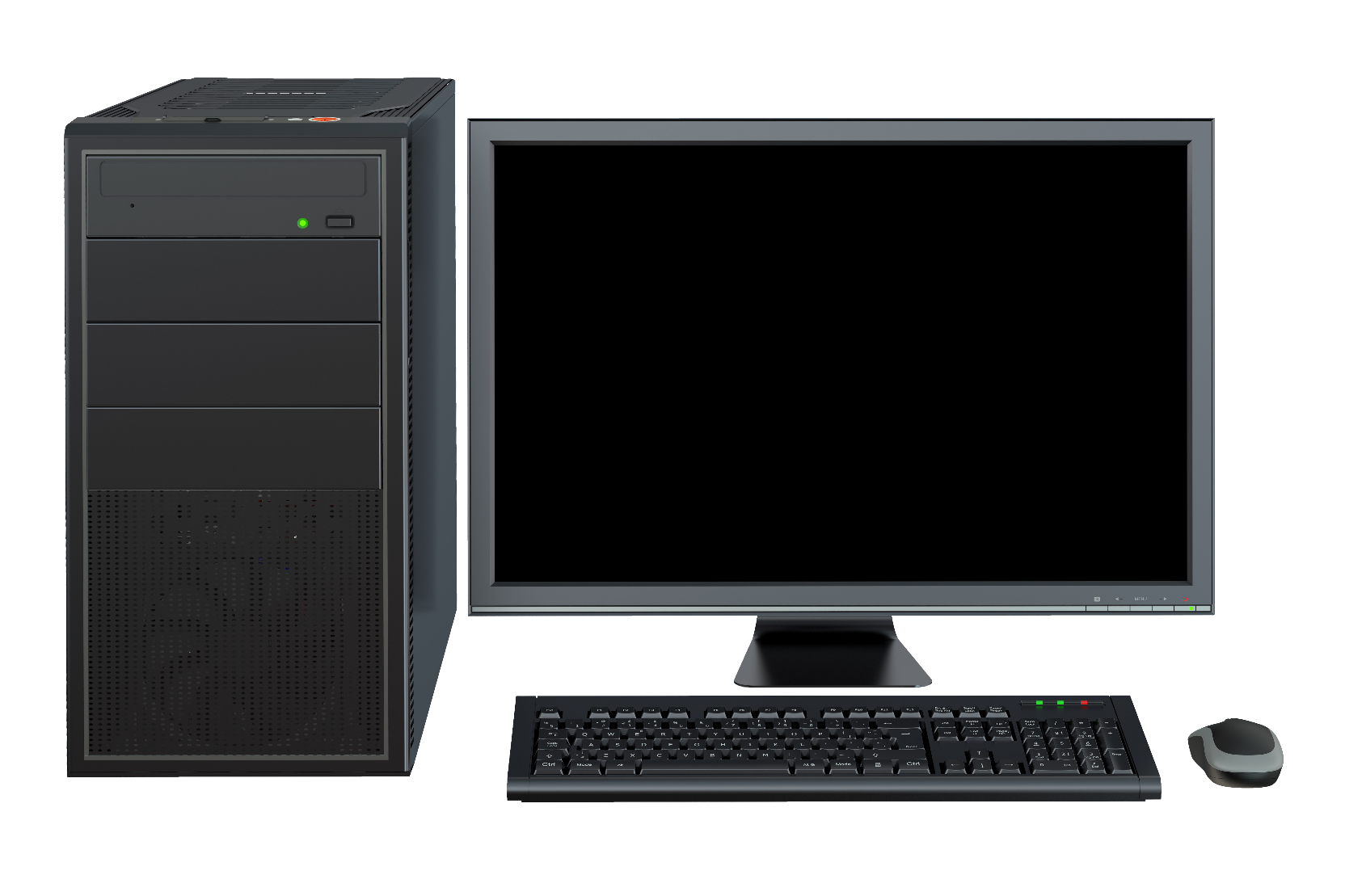 Install-boot-download-play
spend a lot of time and cost
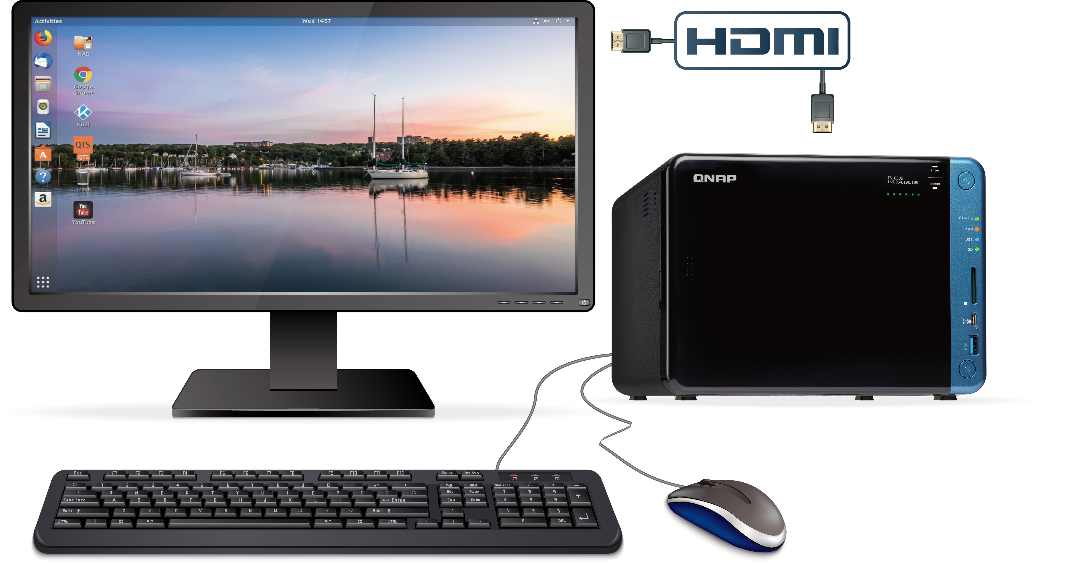 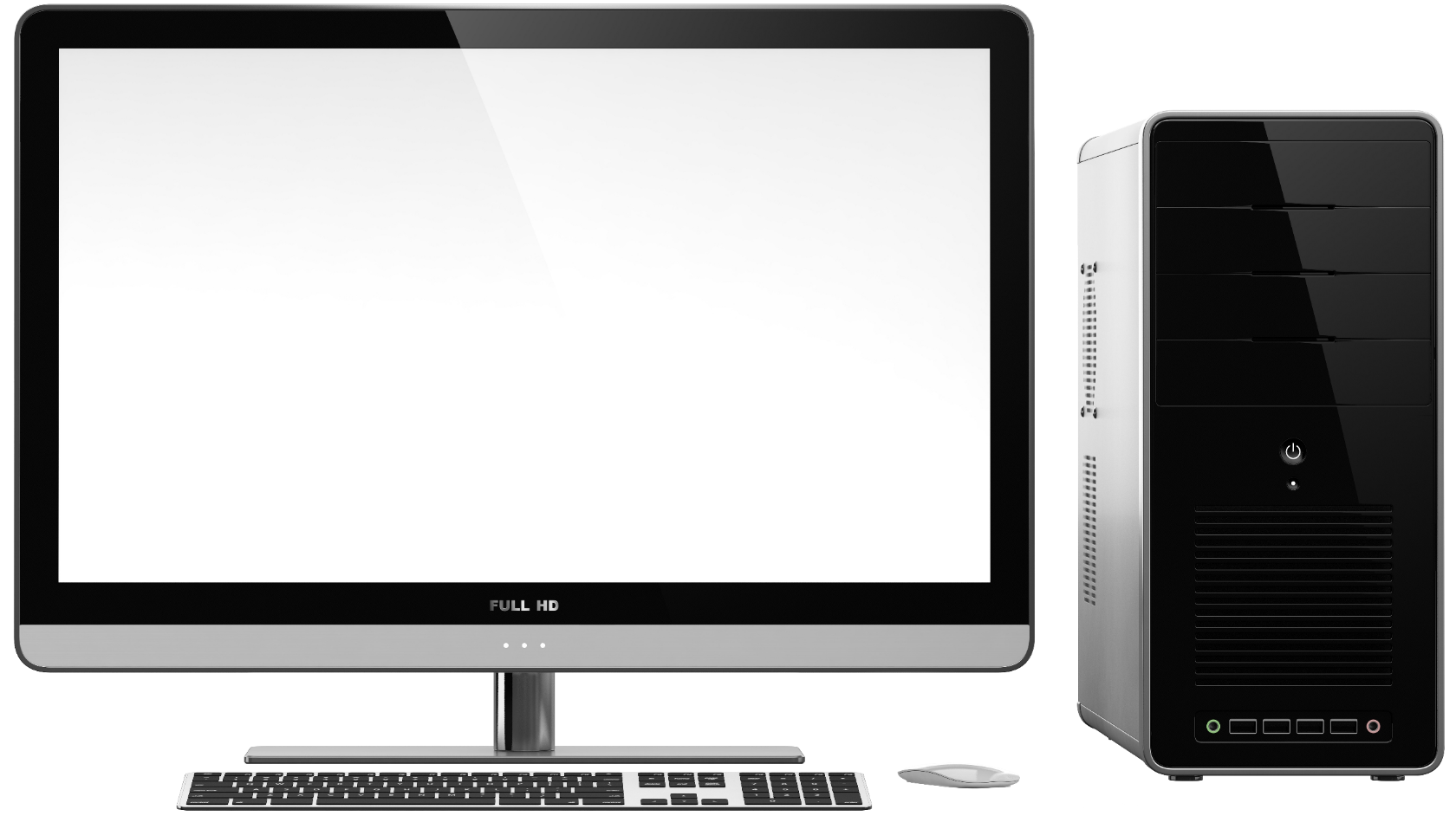 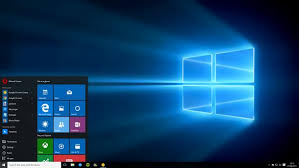 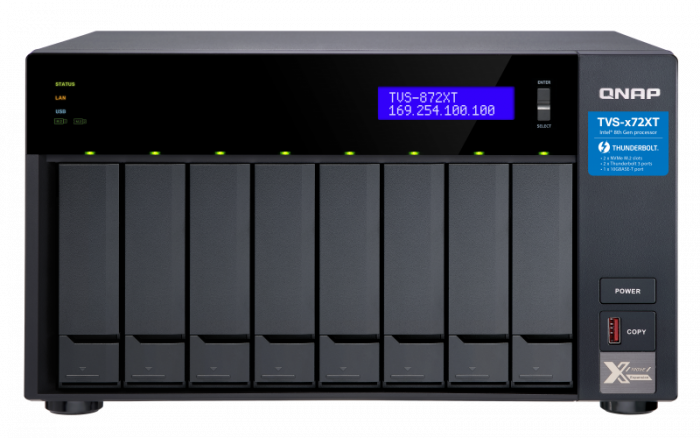 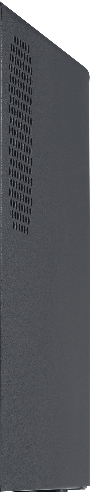 Is there a low cost and more convenient solution?​
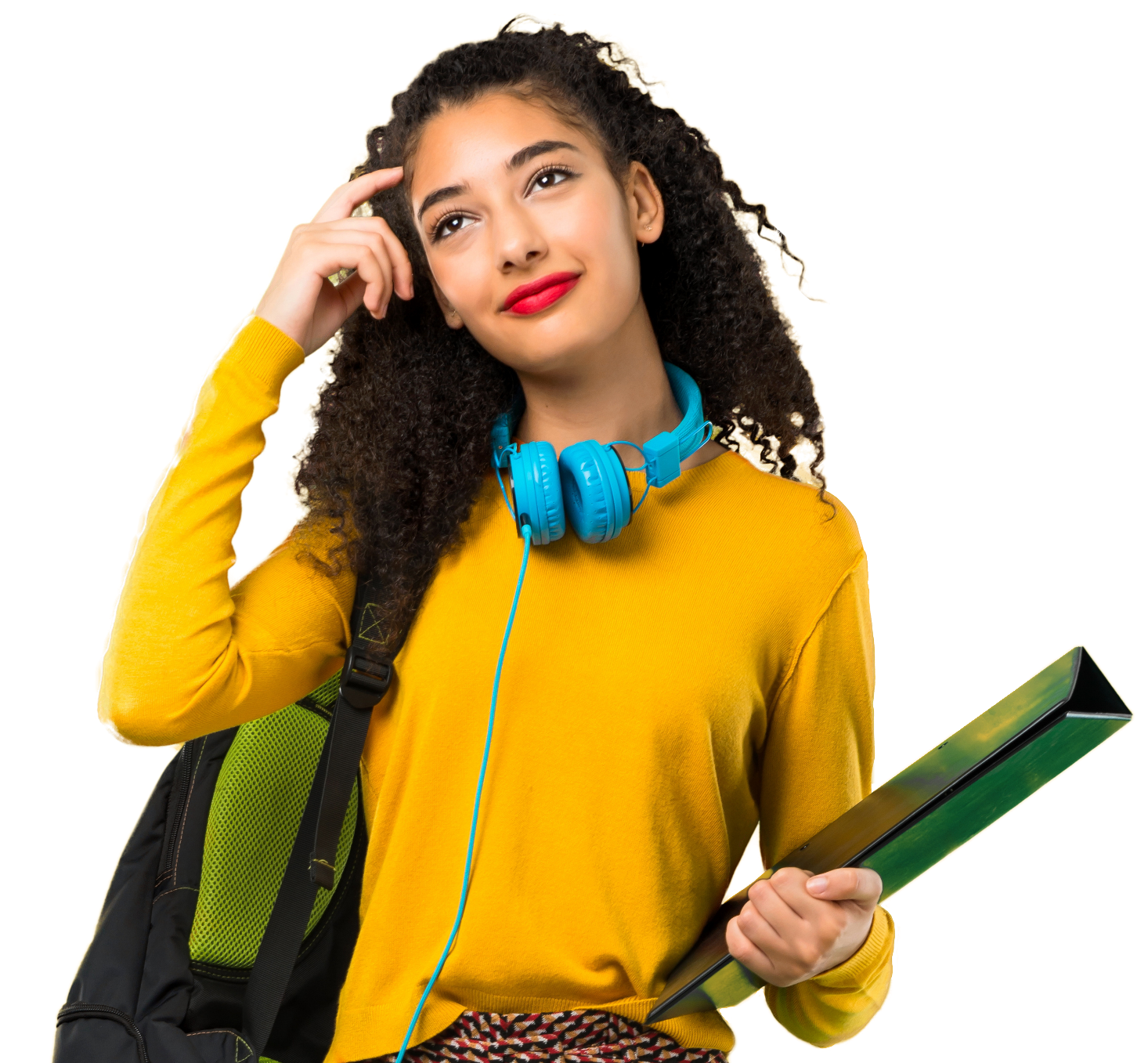 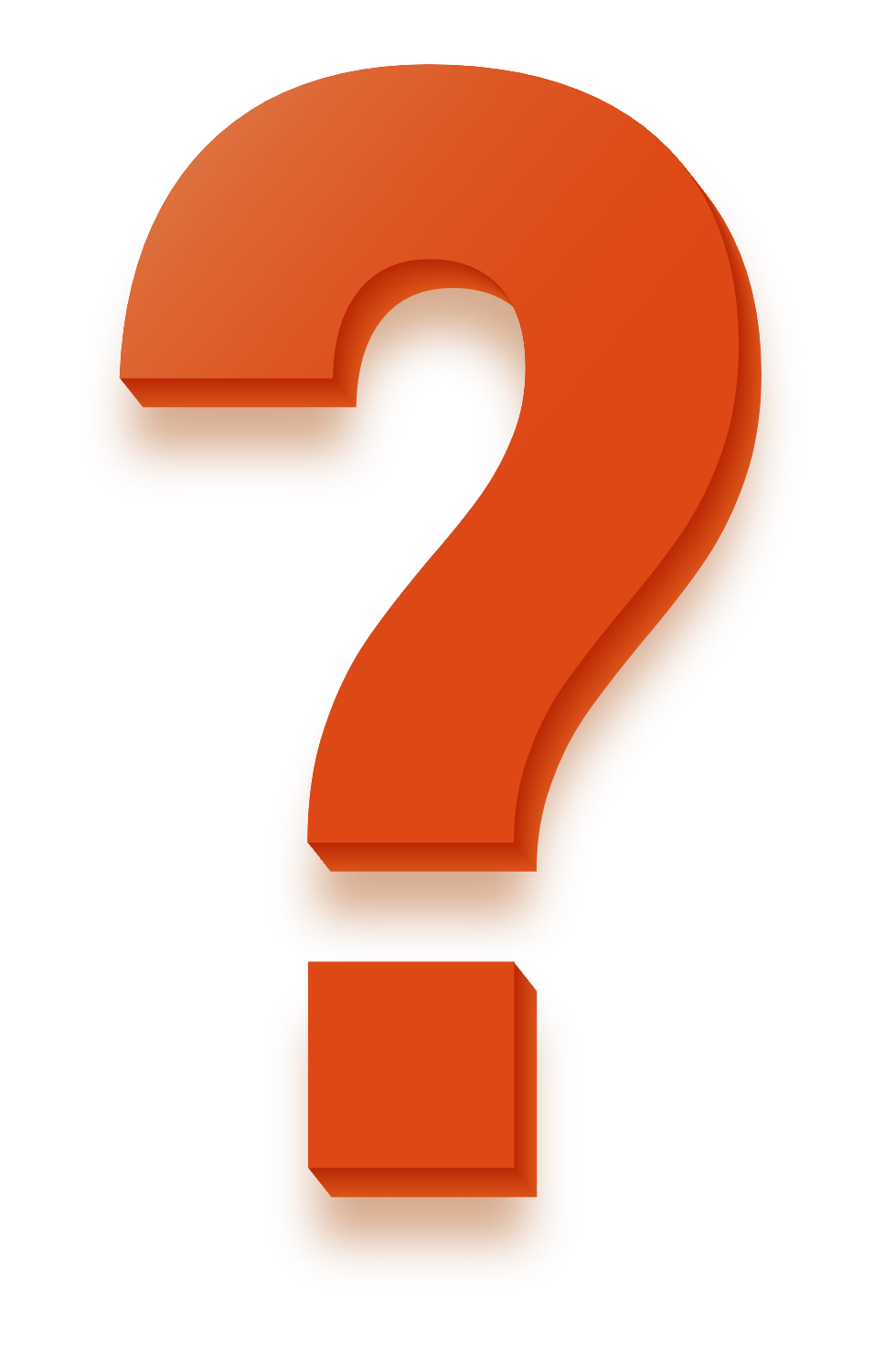 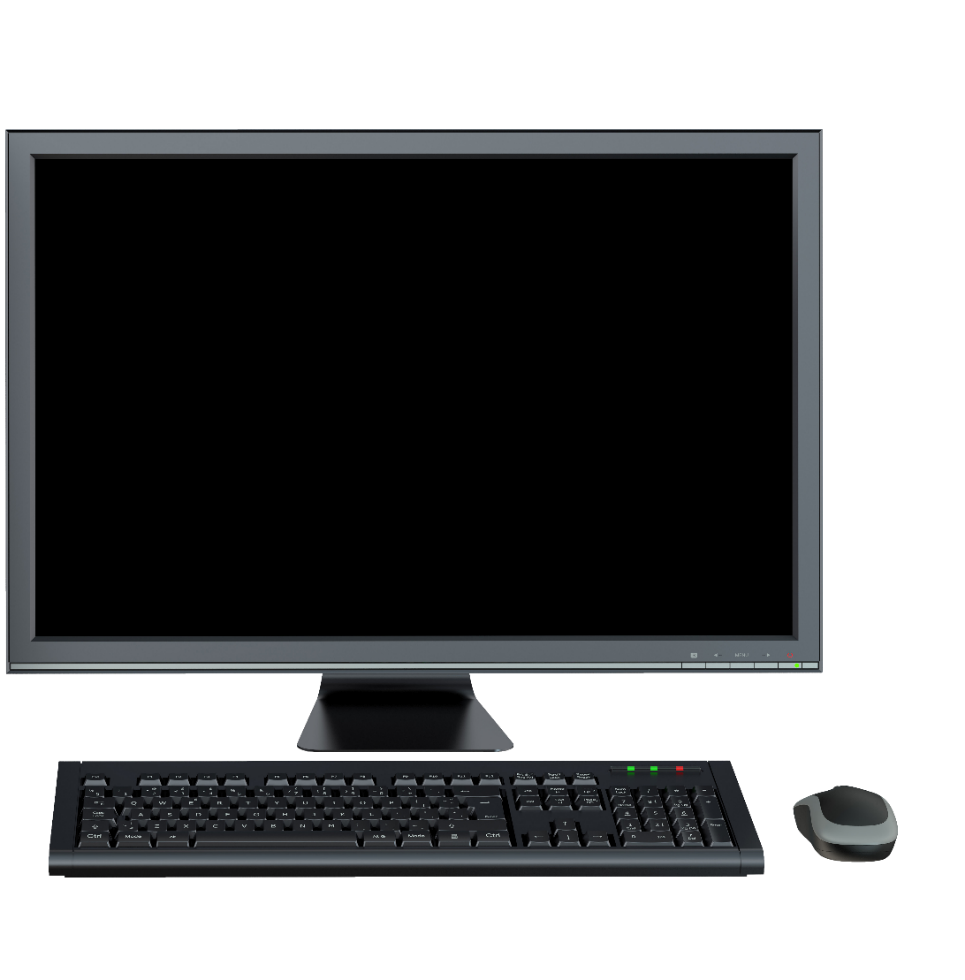 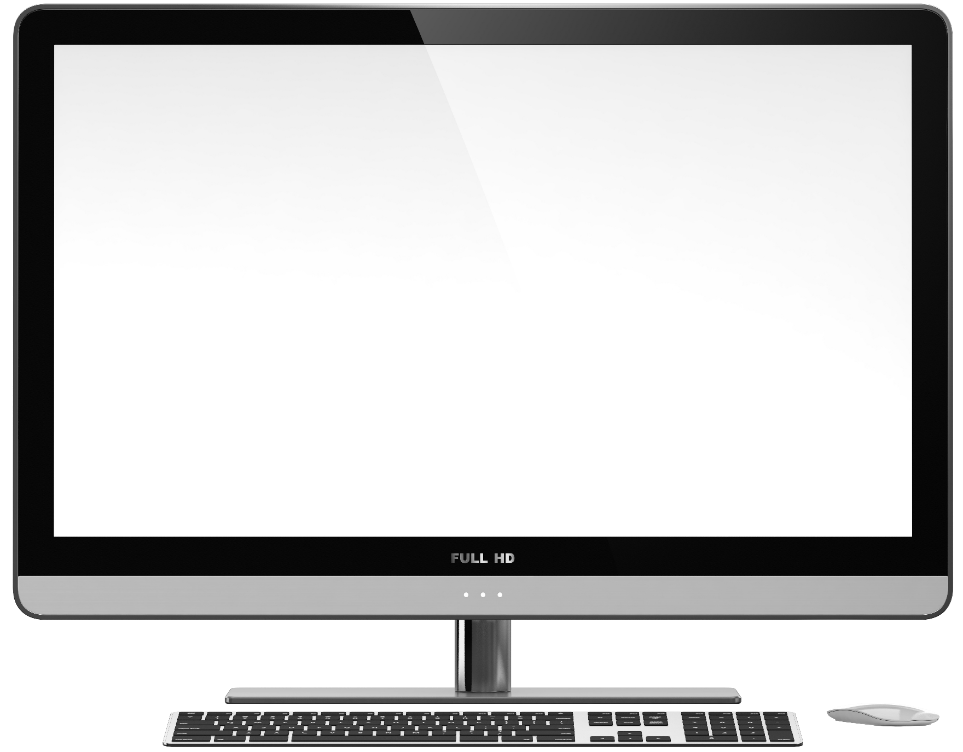 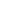 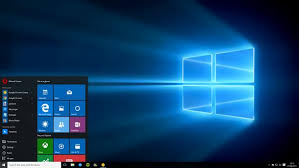 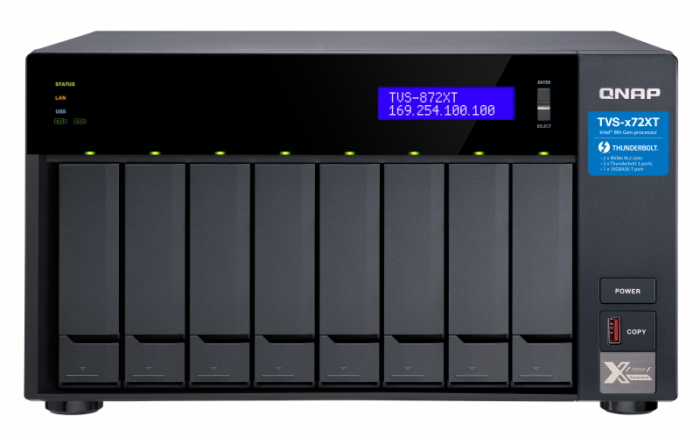 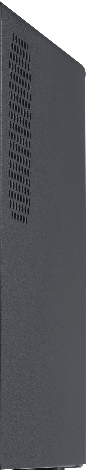 NAS+Ubuntu Linux Station Solution
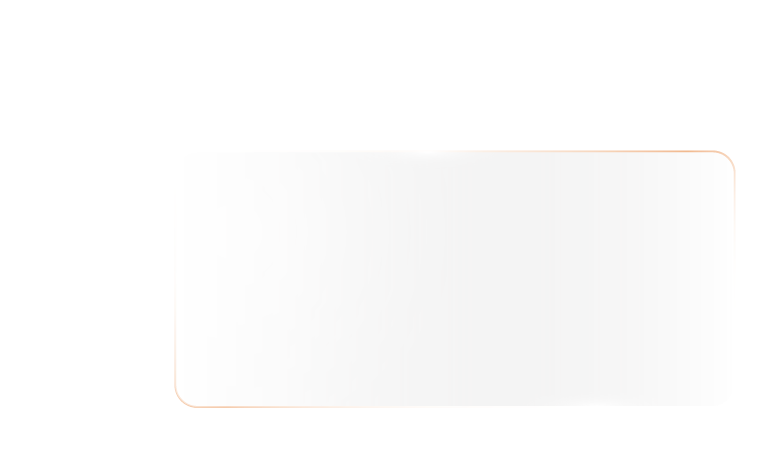 Monitor with HDMI, USB keyboard & mouse can be connected to the NAS
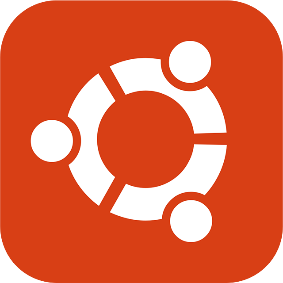 Ubuntu Linux Station
NAS瞬間變身成
個人第二台電腦
Your NAS instantly becomes a second personal computer!!
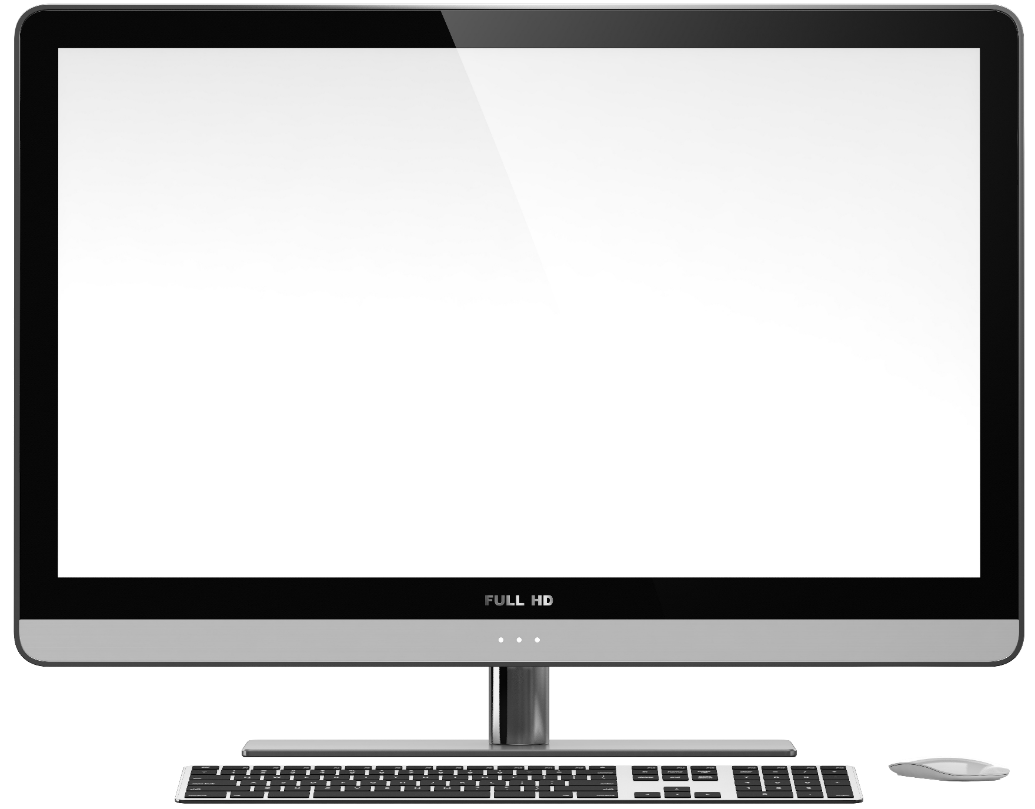 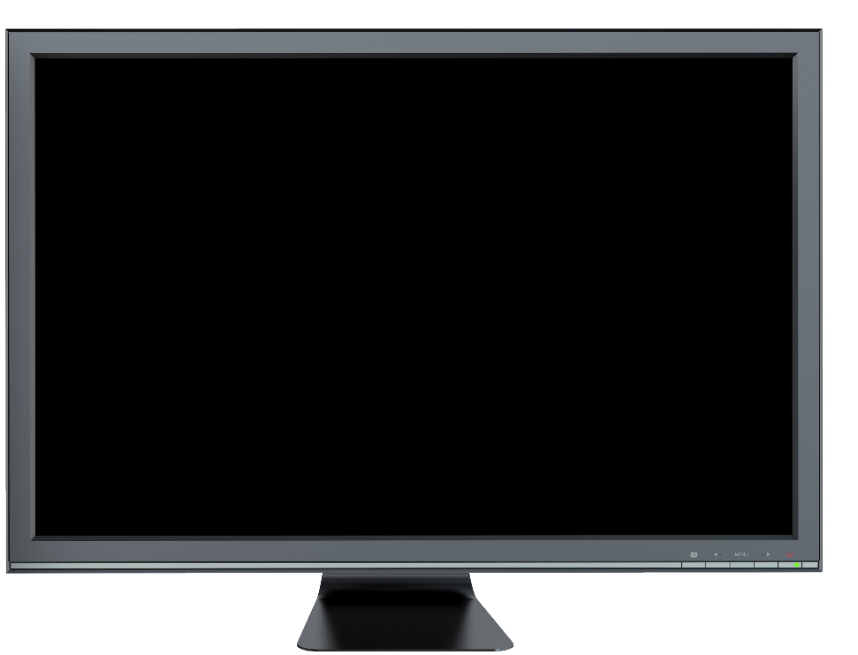 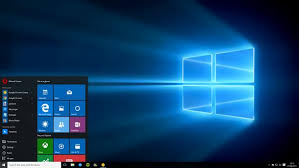 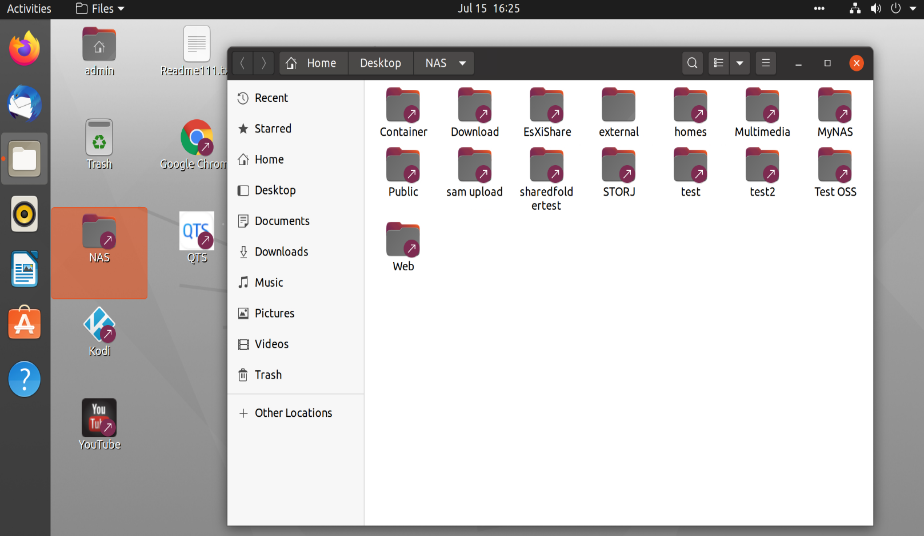 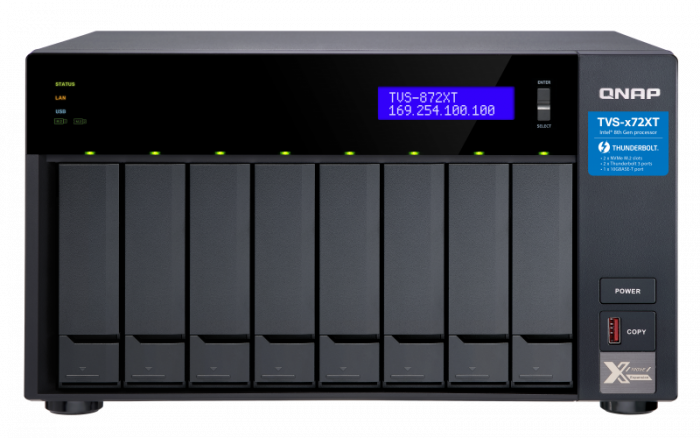 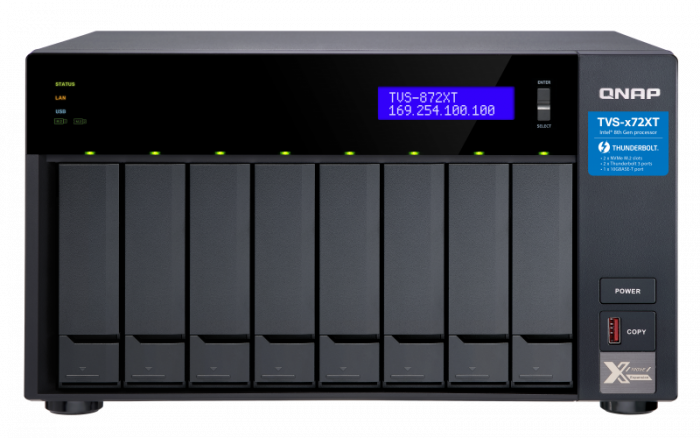 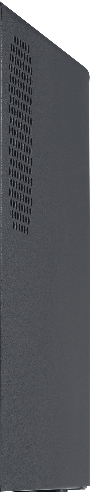 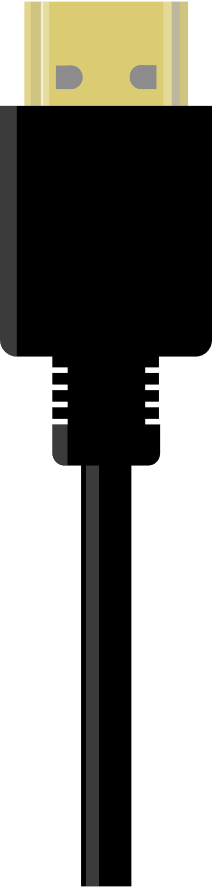 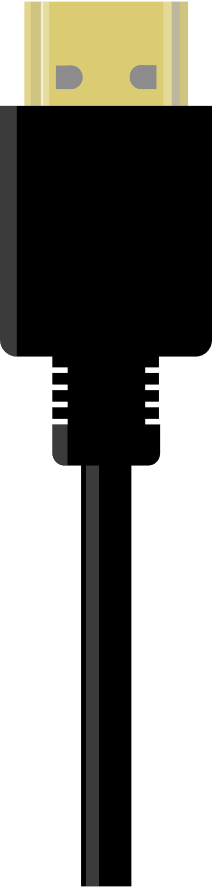 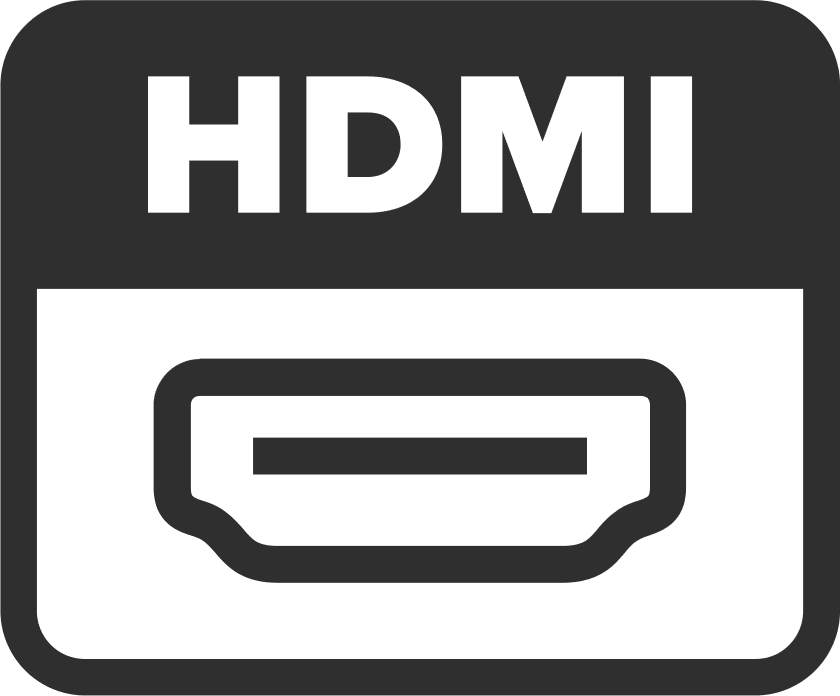 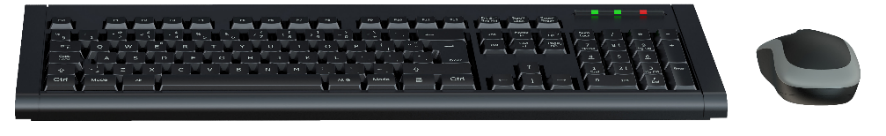 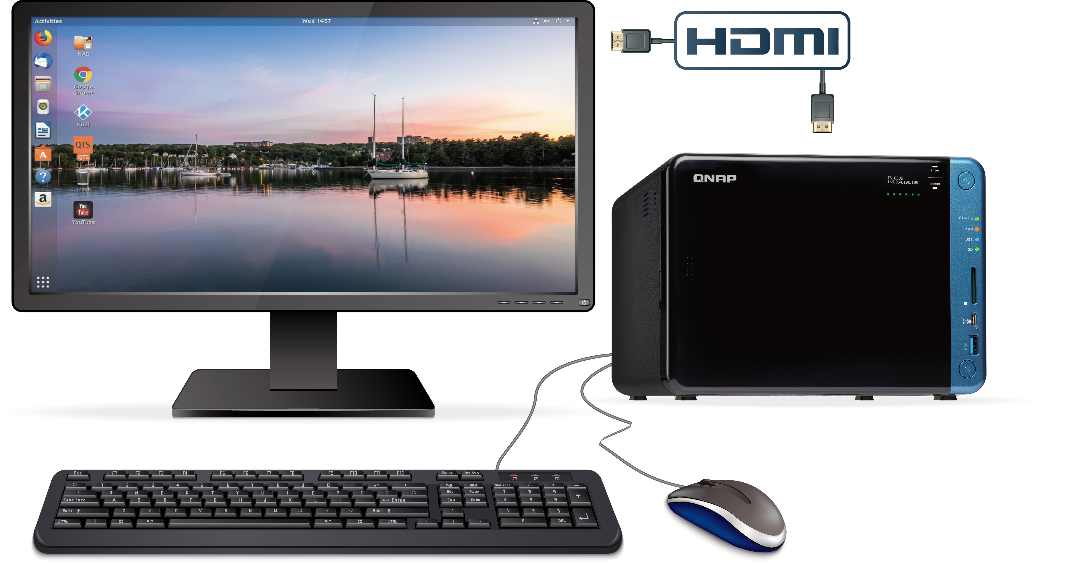 You can do remote desktop operations
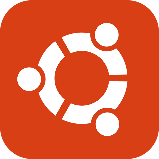 Ubuntu Linux Station 
takes it with you!​
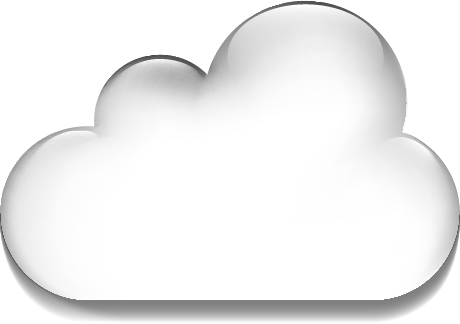 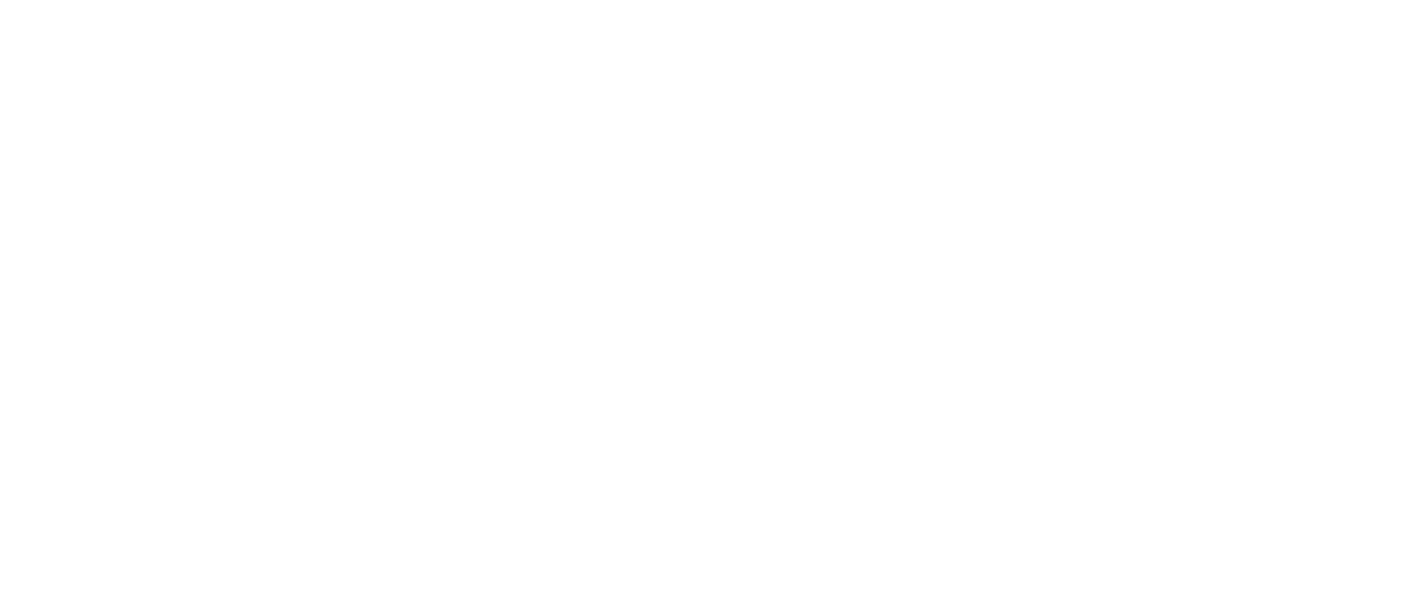 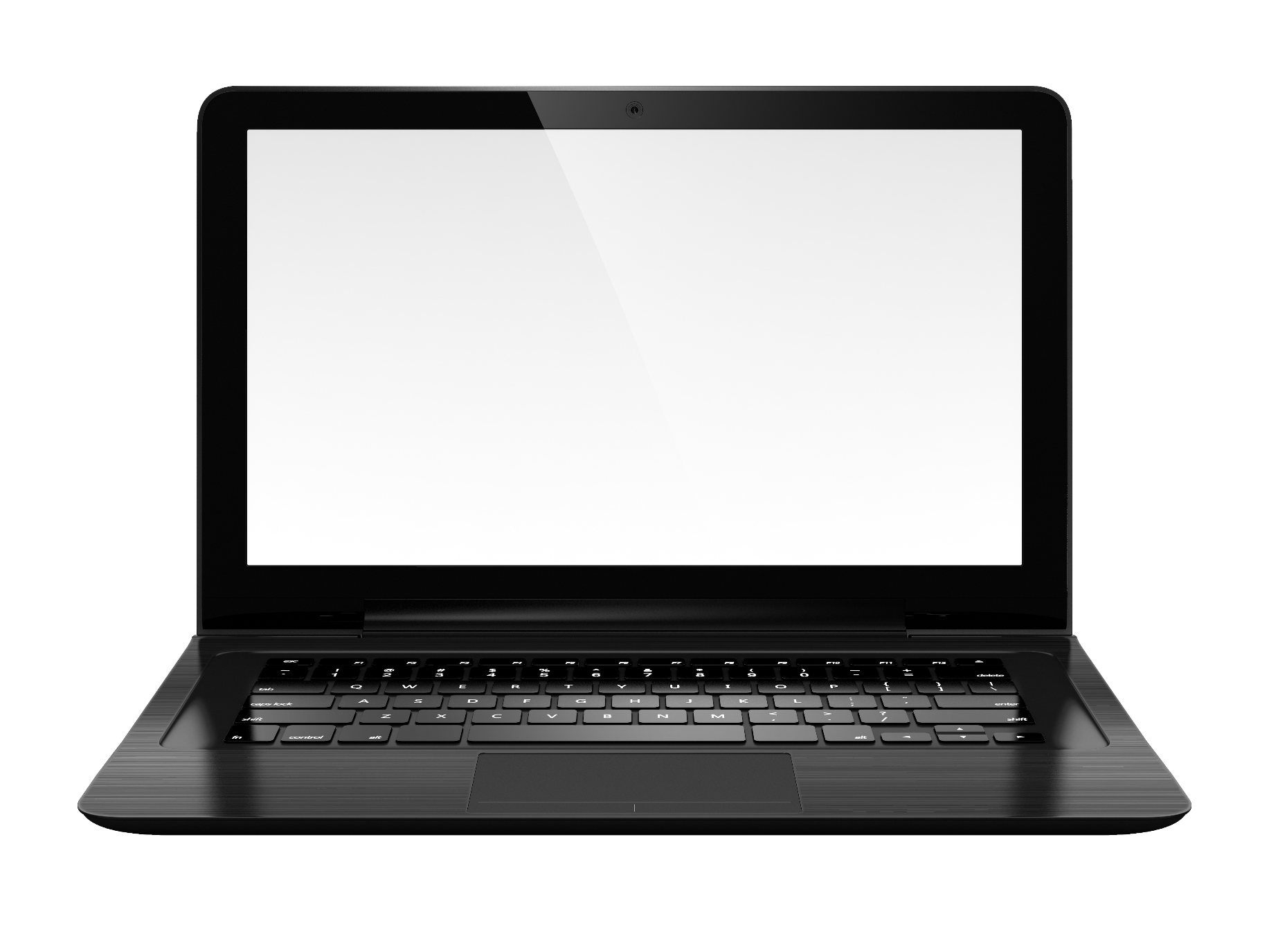 INTERNET
INTERNET
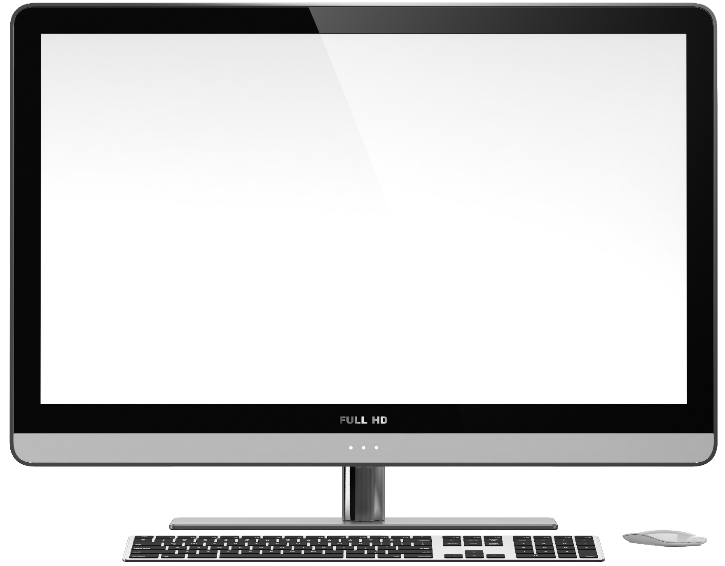 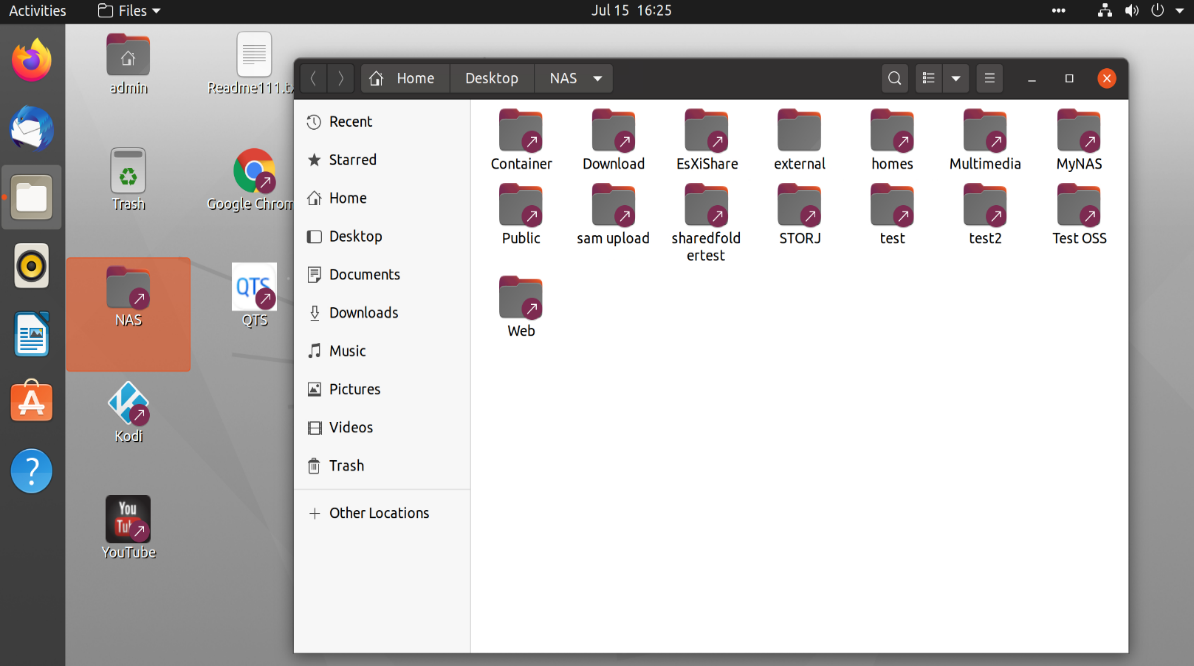 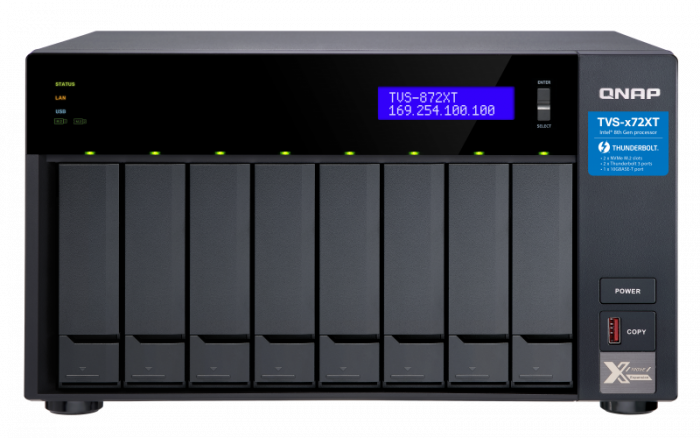 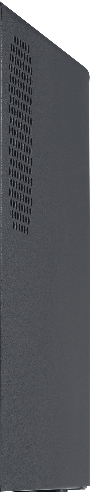 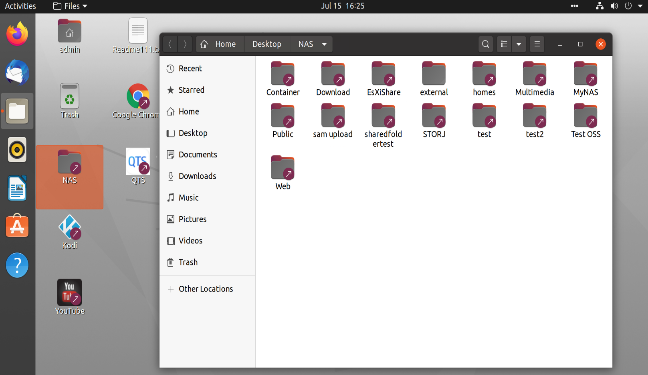 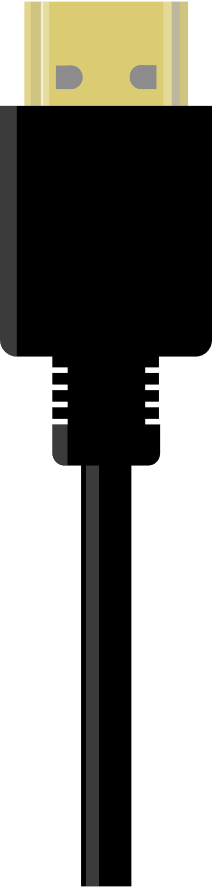 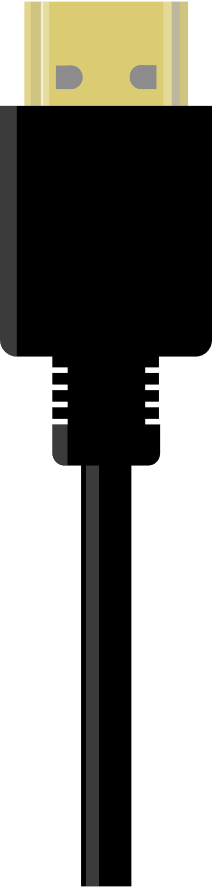 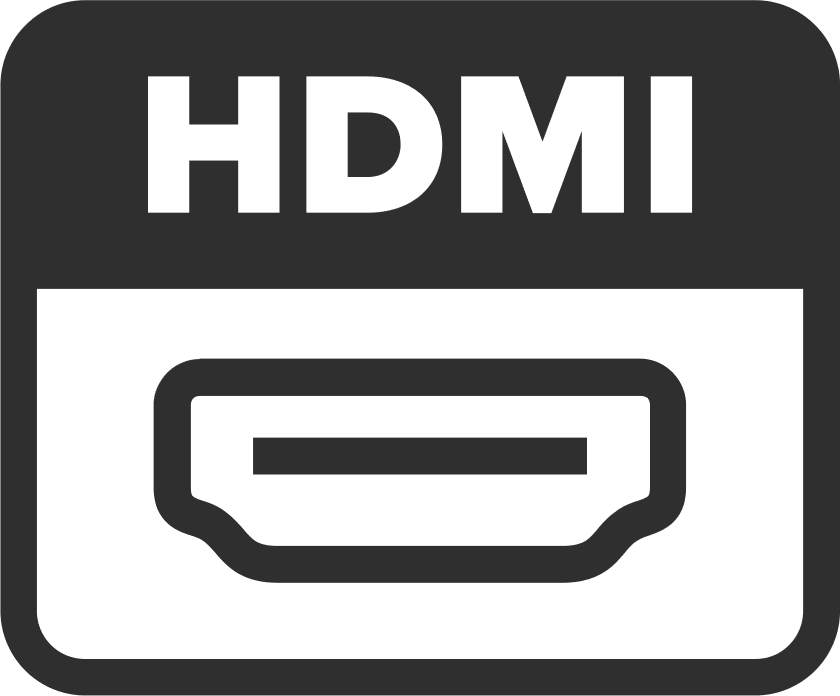 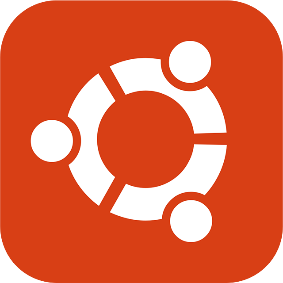 Ubuntu Linux Station advantages and benefits on NAS​
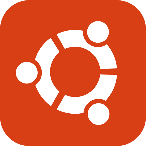 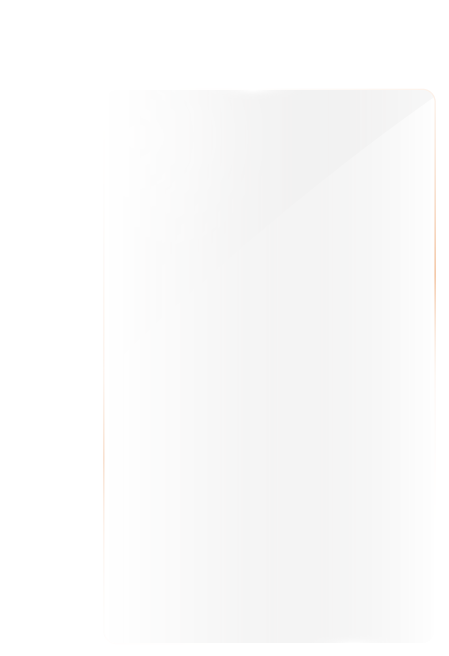 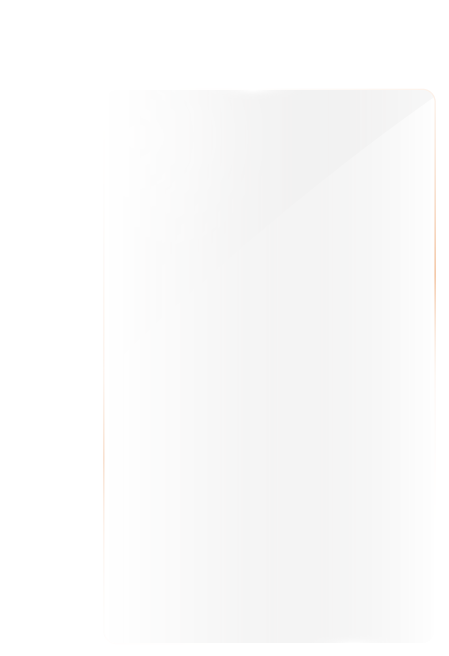 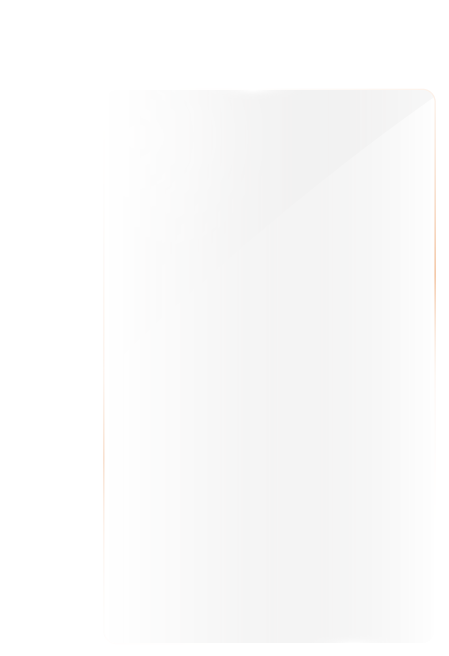 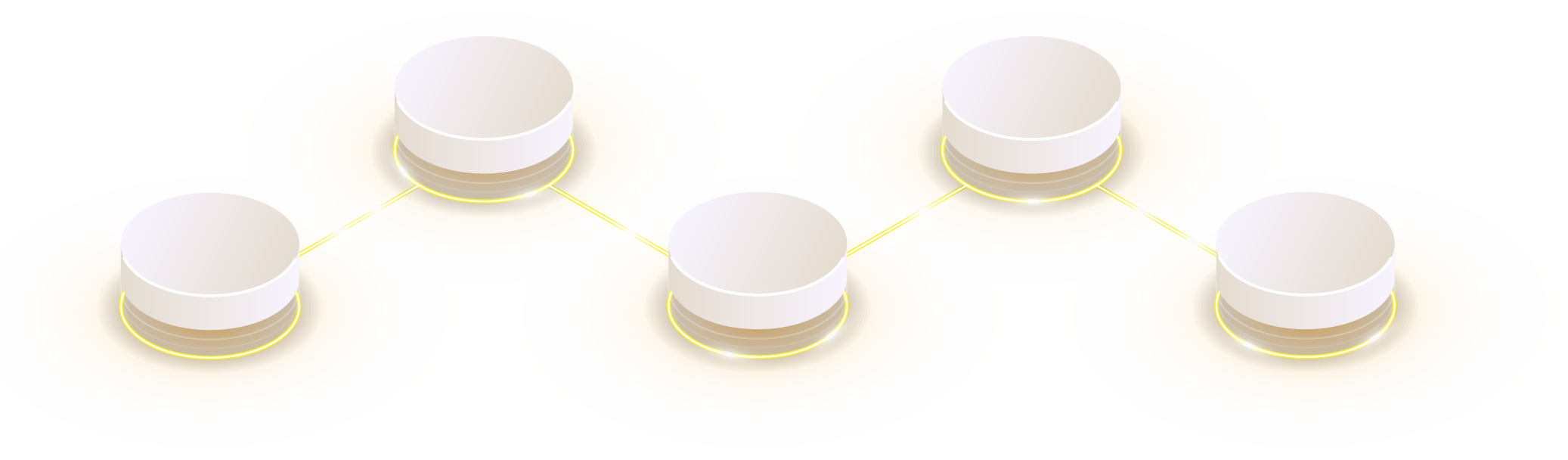 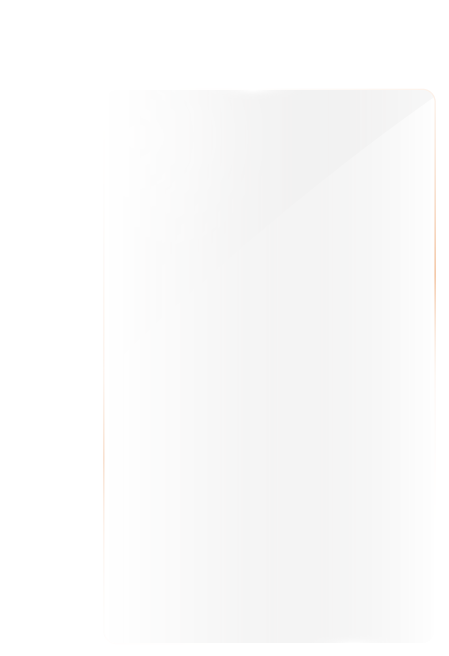 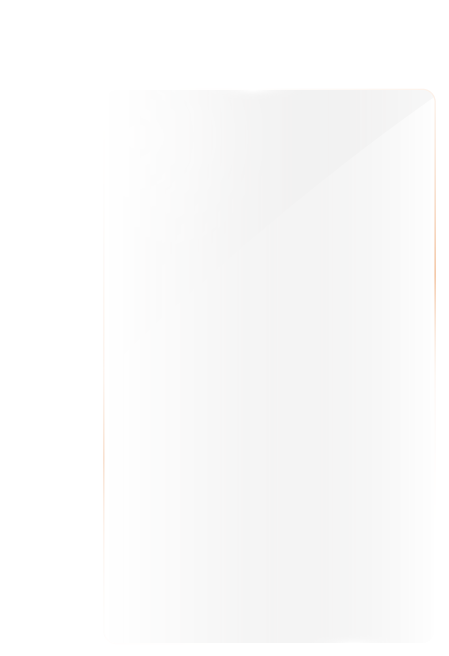 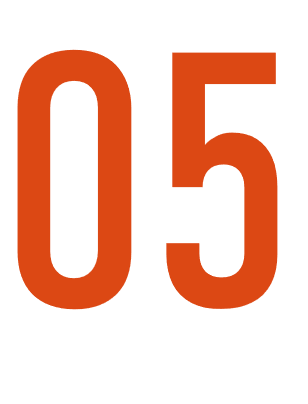 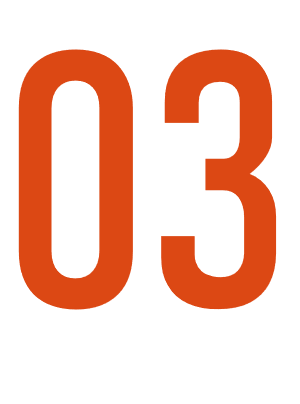 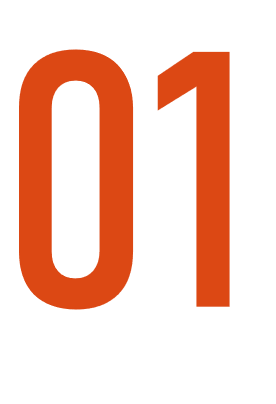 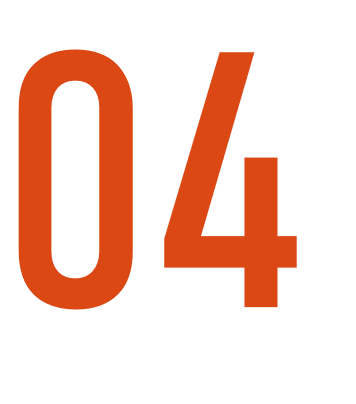 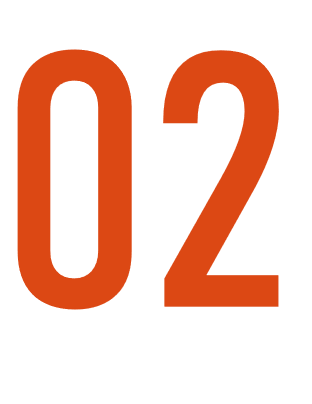 Expansion card support you can connect a  monitor (HDMI) as well as USB keyboard/mouse to the NAS and then play videos directly.​
Ubuntu 
Software 
Center
enjoy multiple application downloads
Enjoy 
QTS & Ubuntu systems use dual system resources​
One-click installation 
of multiple 
versions of Ubuntu 
16 /18 / 20
Remote Desktop
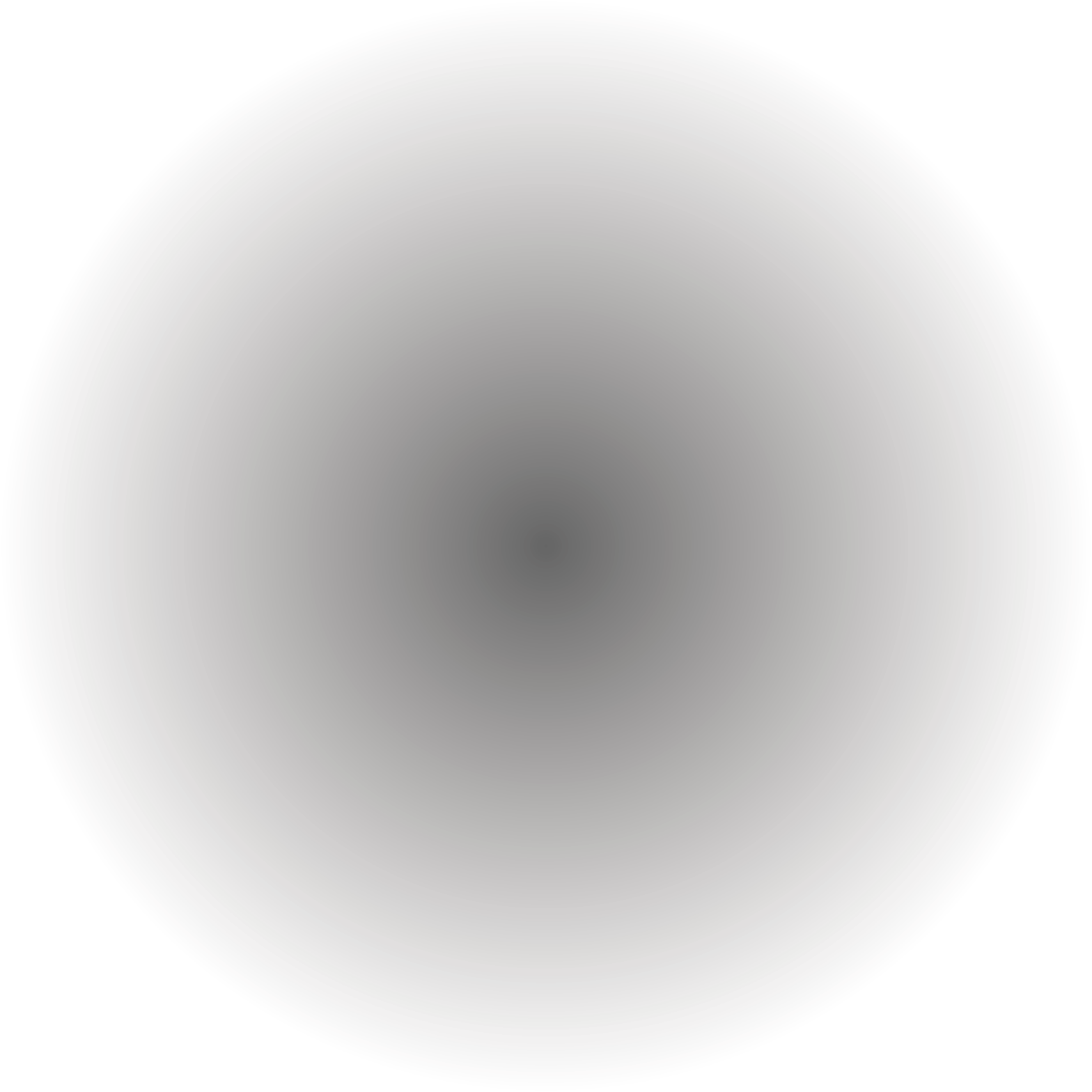 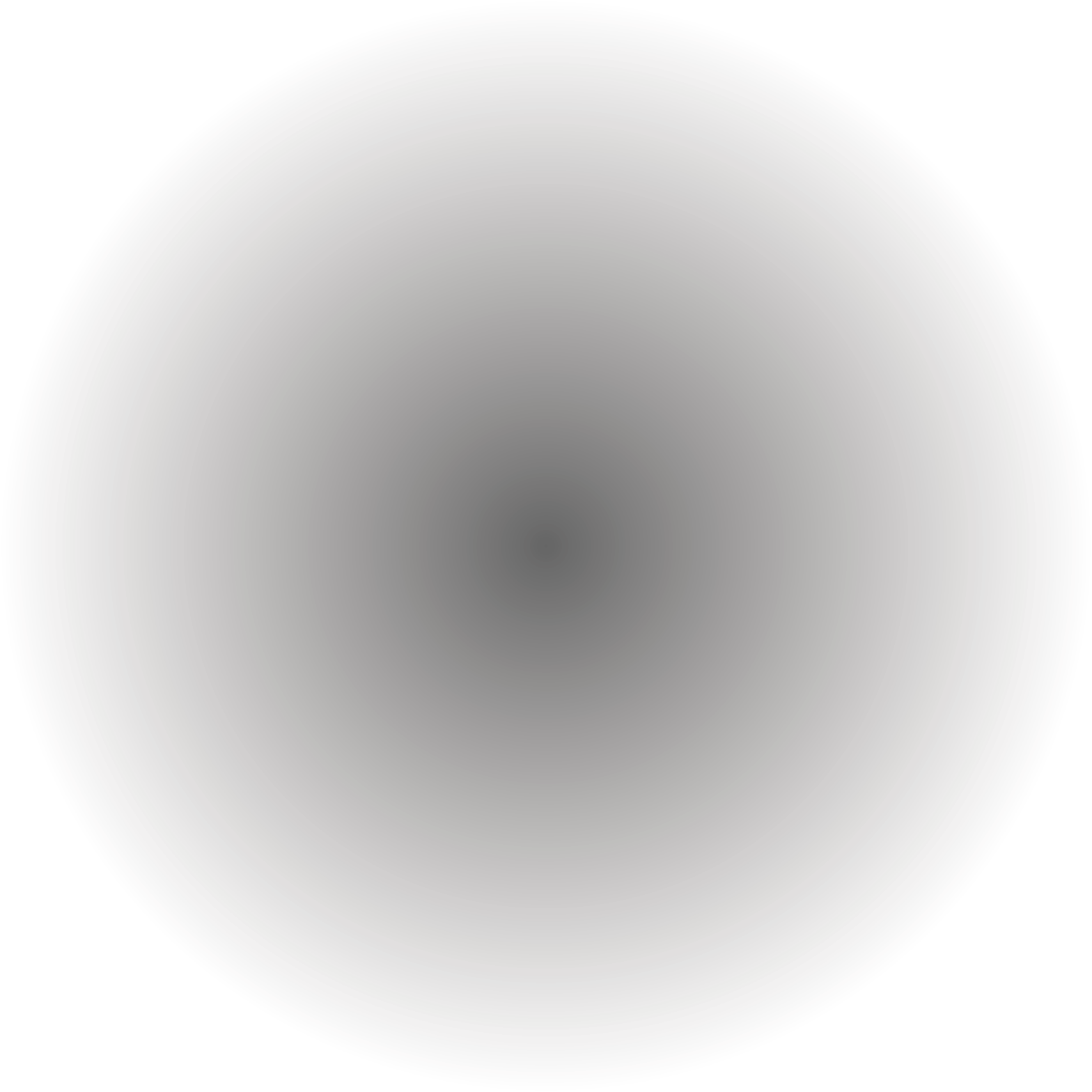 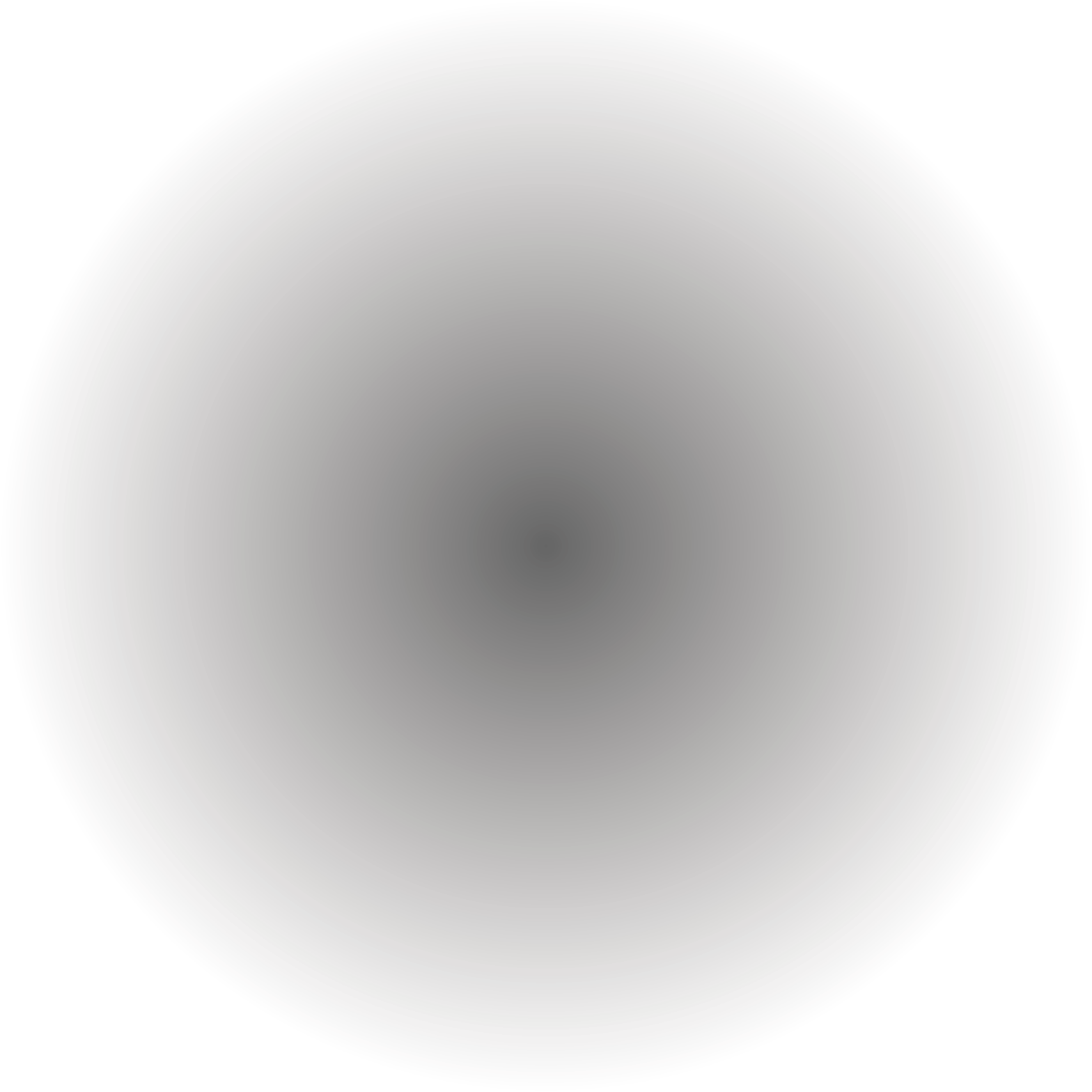 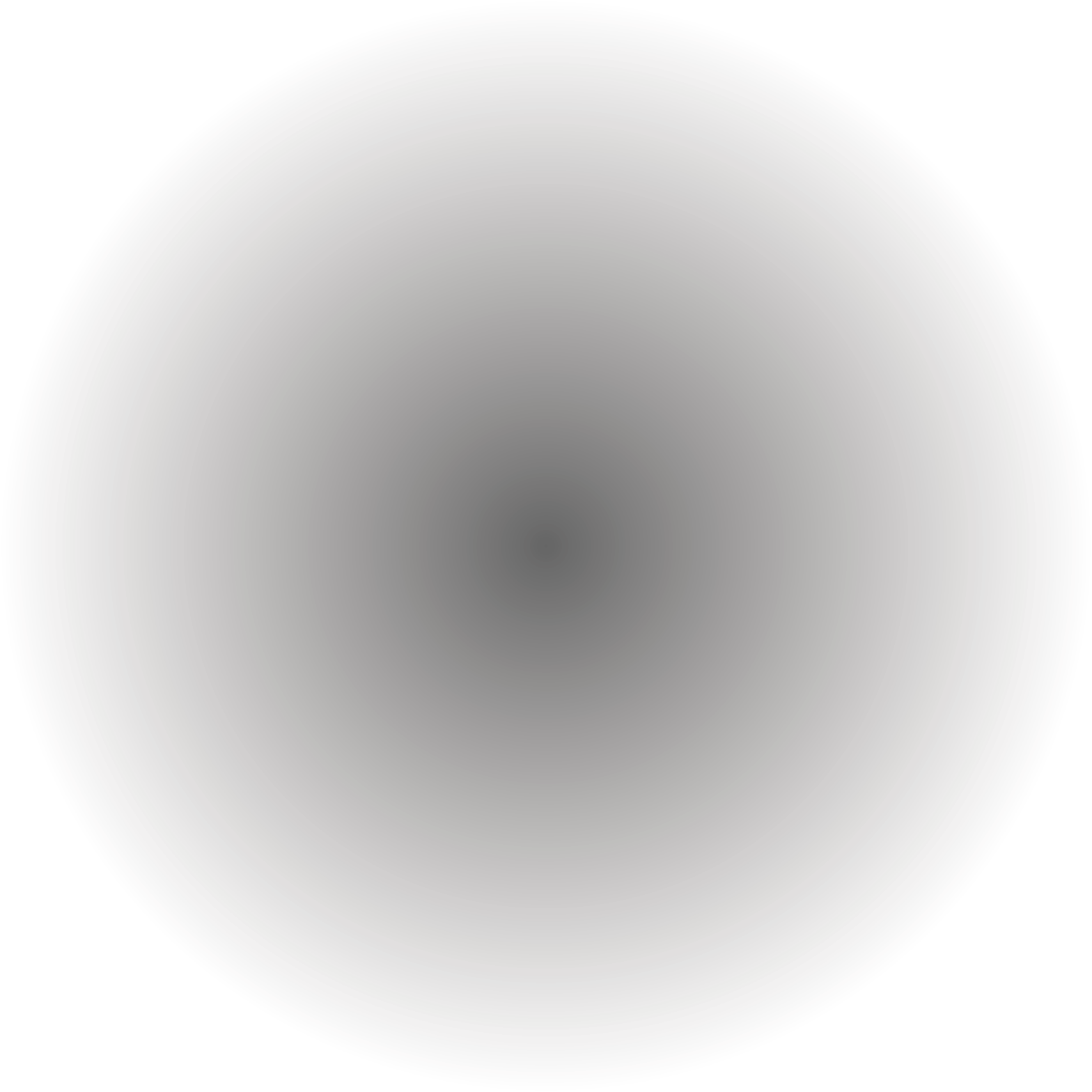 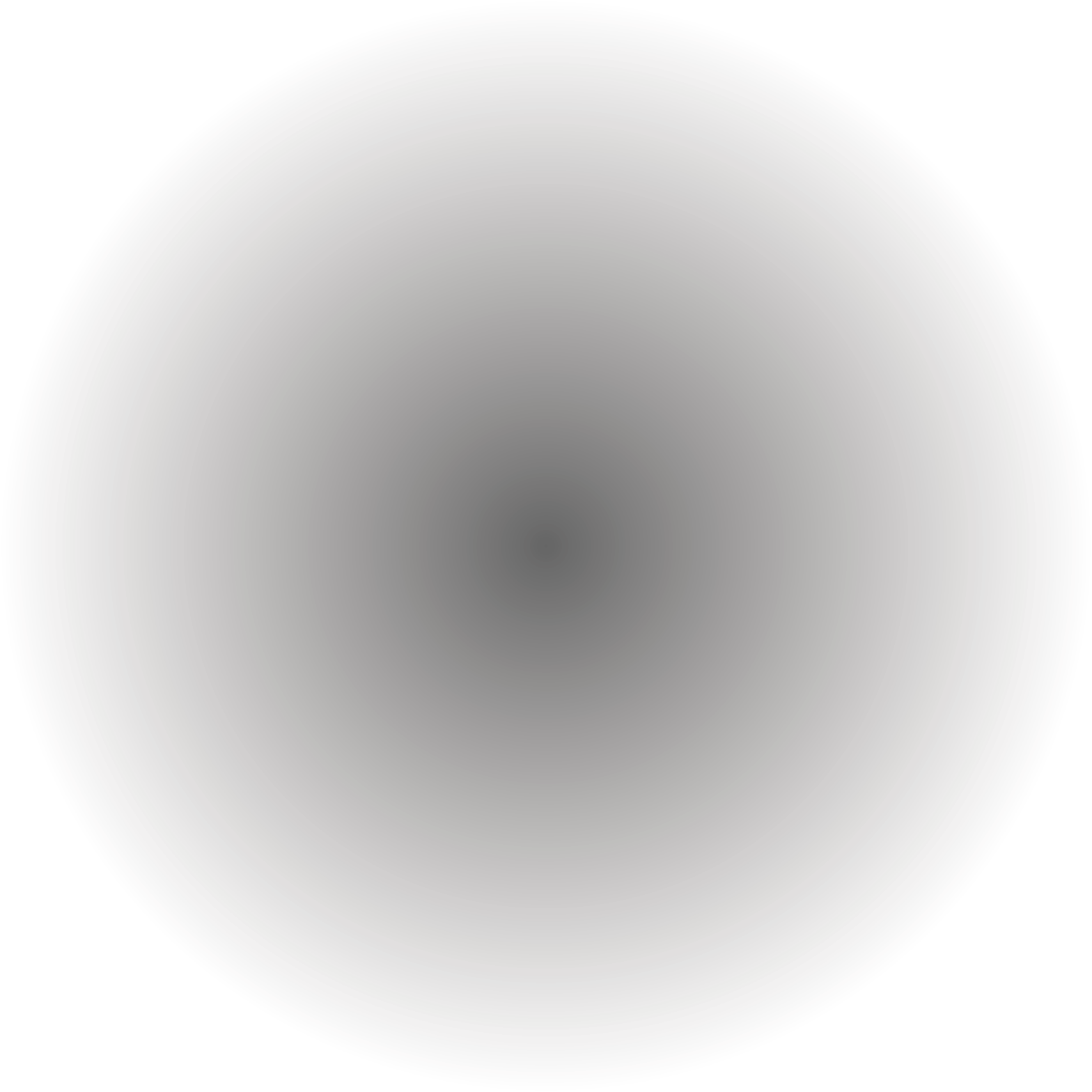 1. QTS & Ubuntu 系統應用資源雙享受
2.一鍵安裝多版本 Ubuntu 16 /18 / 20  
3.Ubuntu Software Center享受多種應用程式下載
4.可執行遠端桌面作業
5.擴充顯示卡支援 , 可以直接透過HDMI連接外接螢幕, USB 插上鍵盤滑鼠 可以直接撥放
How to use     Ubuntu Linux Station
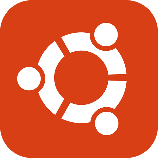 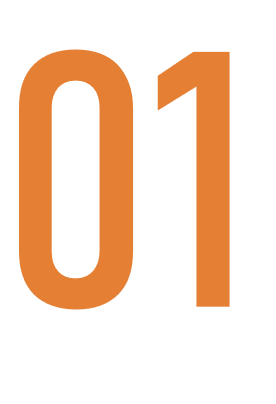 Install Ubuntu Linux Station in App Center​
Open Ubuntu Linux Station and choose an Ubuntu version to install​
HDMI external monitor application​
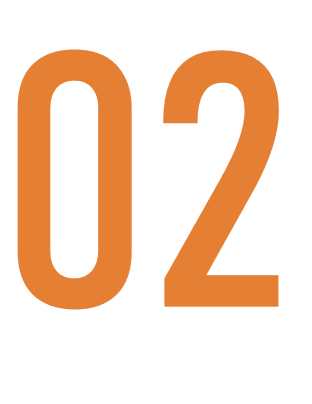 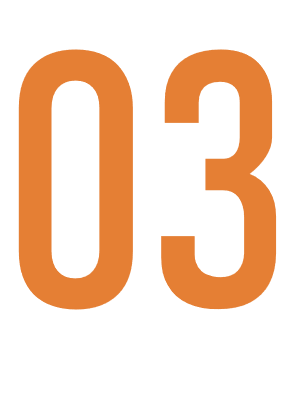 What's new in Ubuntu version 20.04 between 18.04​
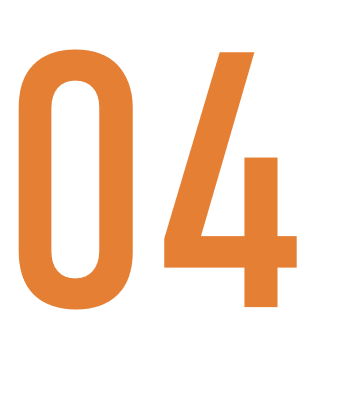 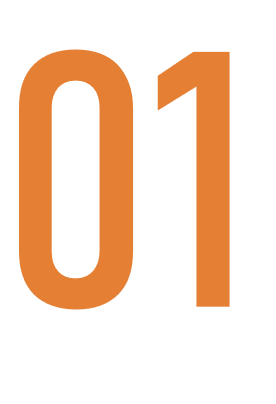 Do not disturb mode​
Redesign the login screen
Redefined unlock screen
The new desktop background pattern and adds three settings: Light, Dark and Standard.​
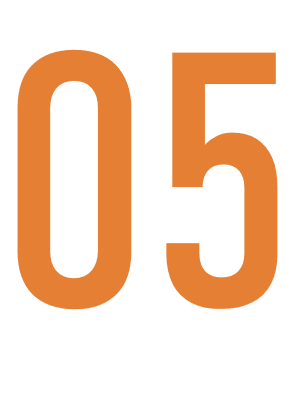 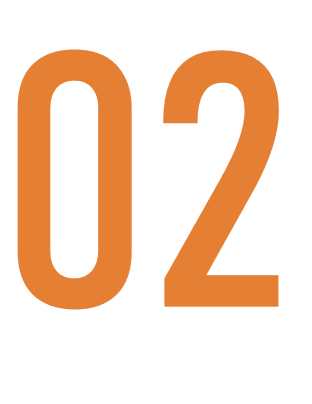 Support scaling​
Ubuntu 20.04 LTS is using the Linux kernel version 5.4.​
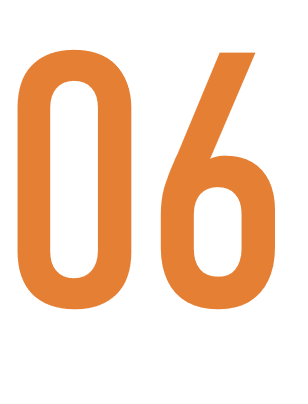 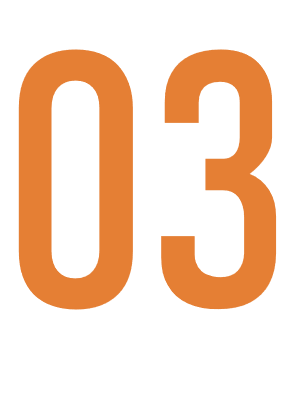 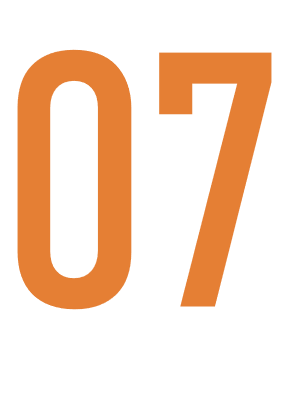 Remove the Amazon app
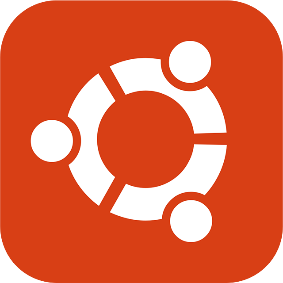 Ubuntu Linux Station usage scenario
Personal use situation​
Office use situation​
The designer use situation​
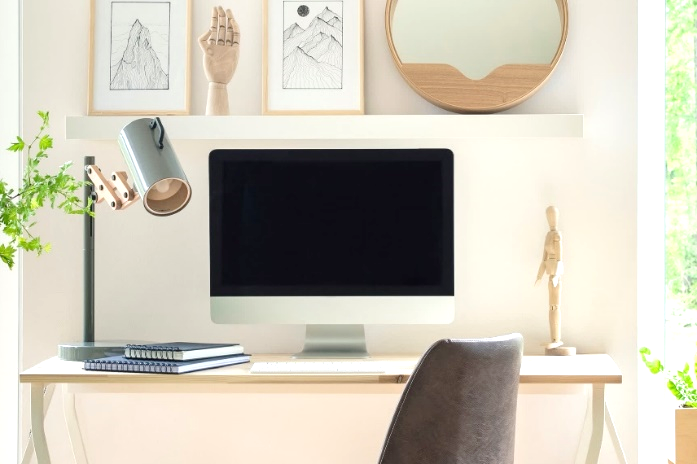 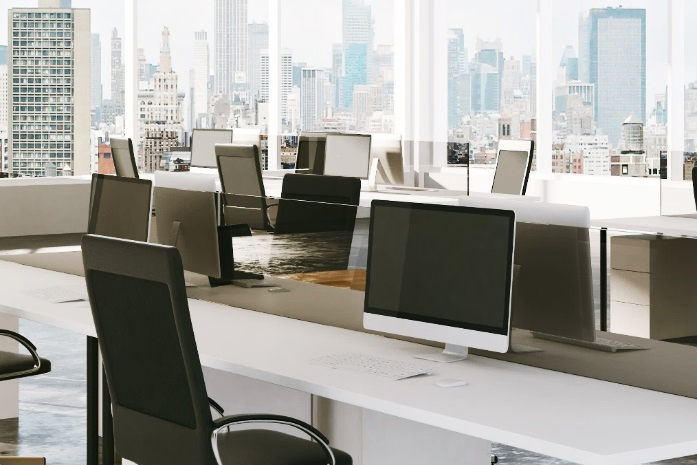 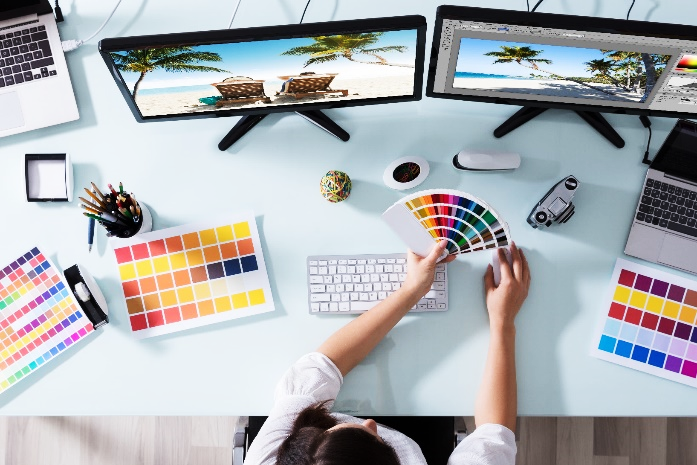 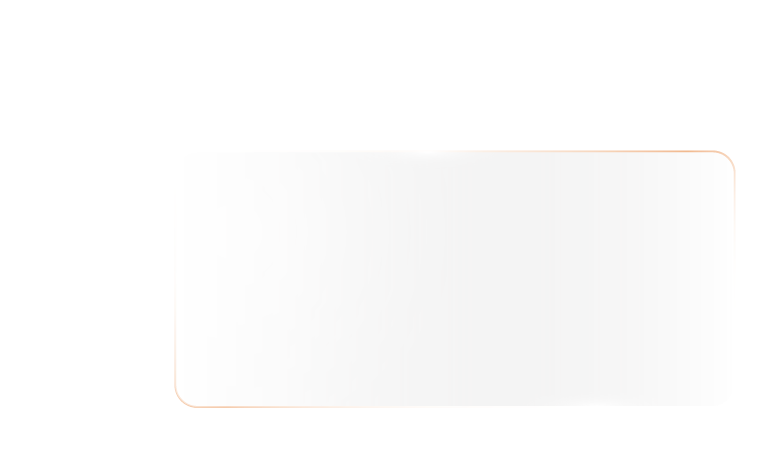 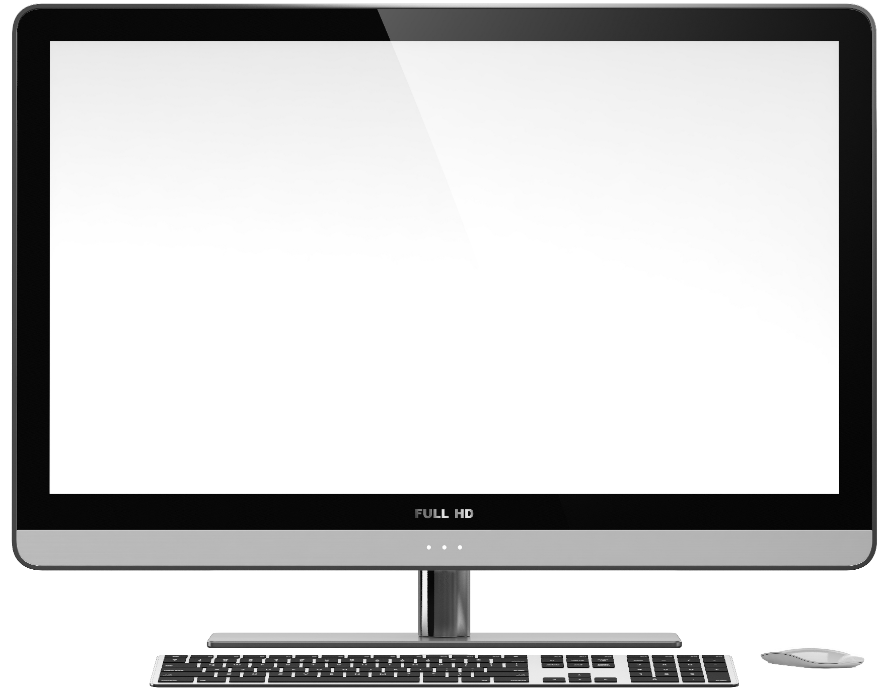 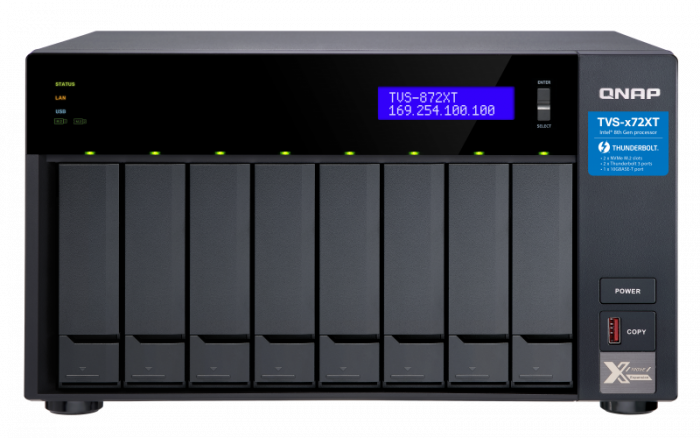 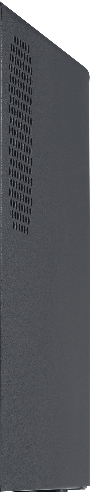 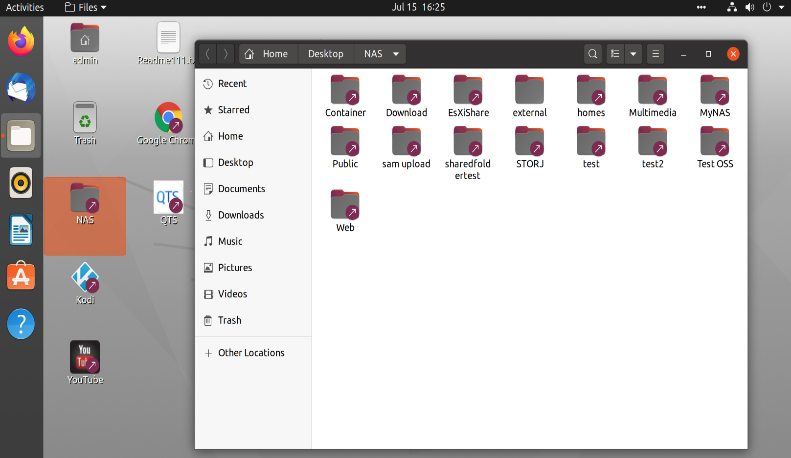 NAS is not just a backup, it can be used as a second personal computer!​
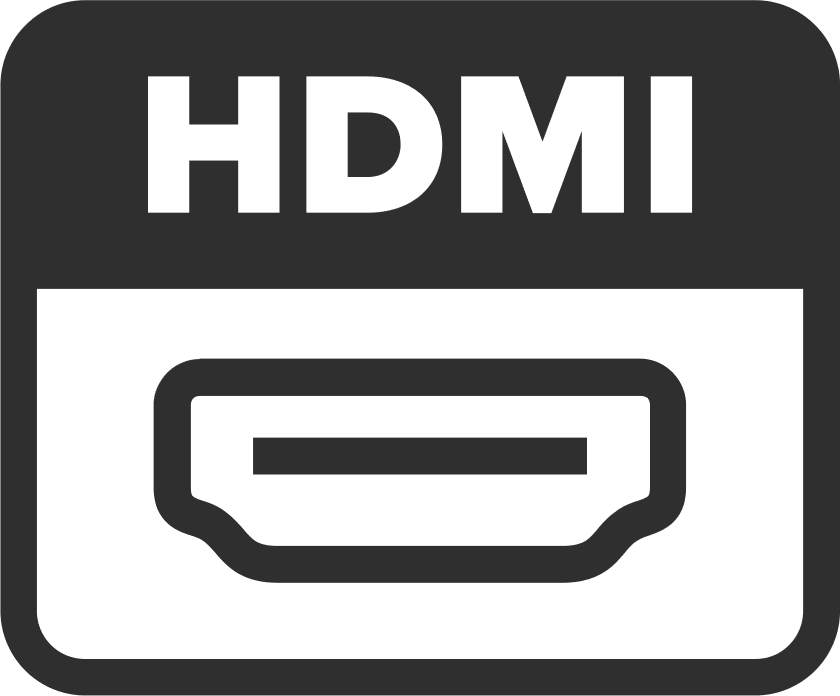 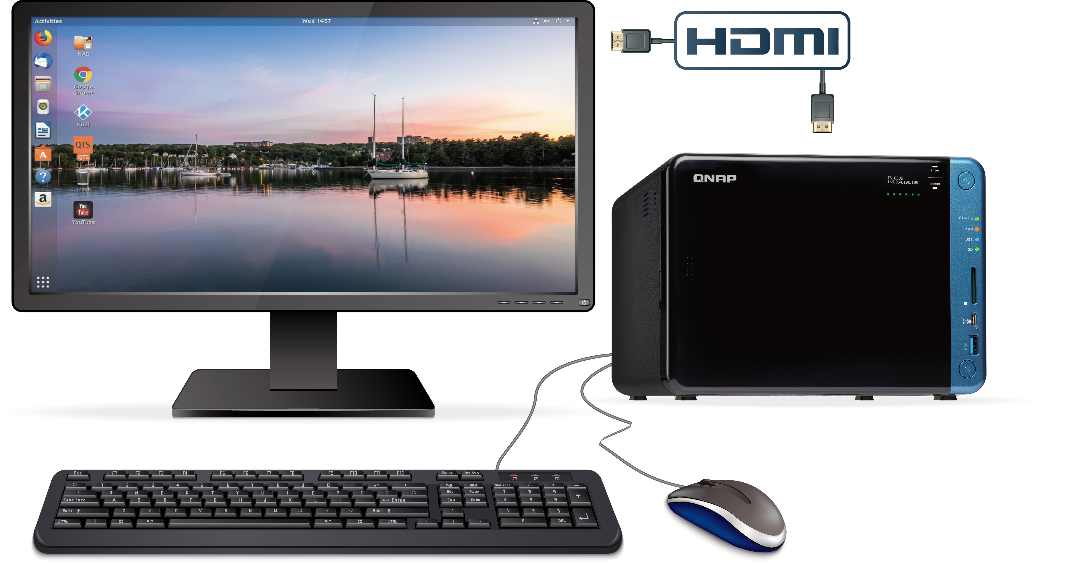 1 個人使用情境
2.文書使用情境
3.設計師使用情境
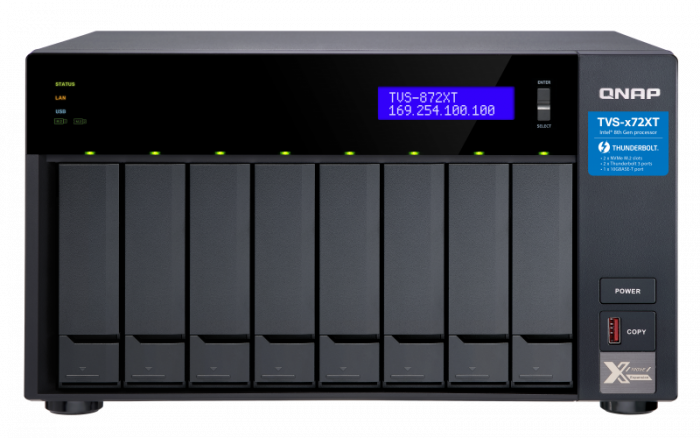 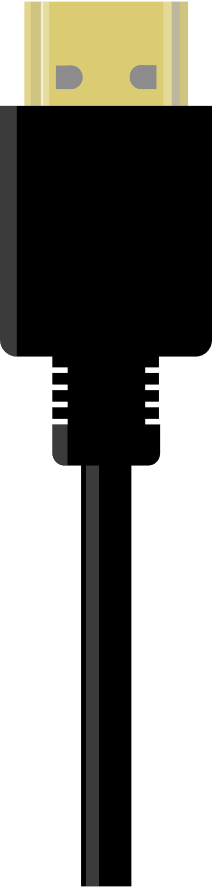 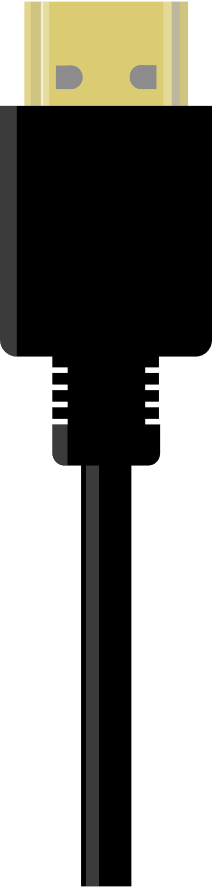 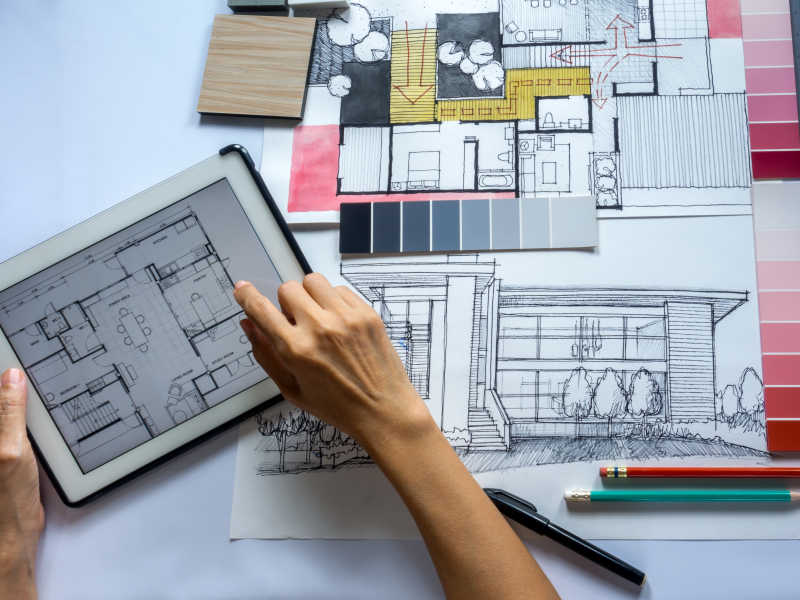 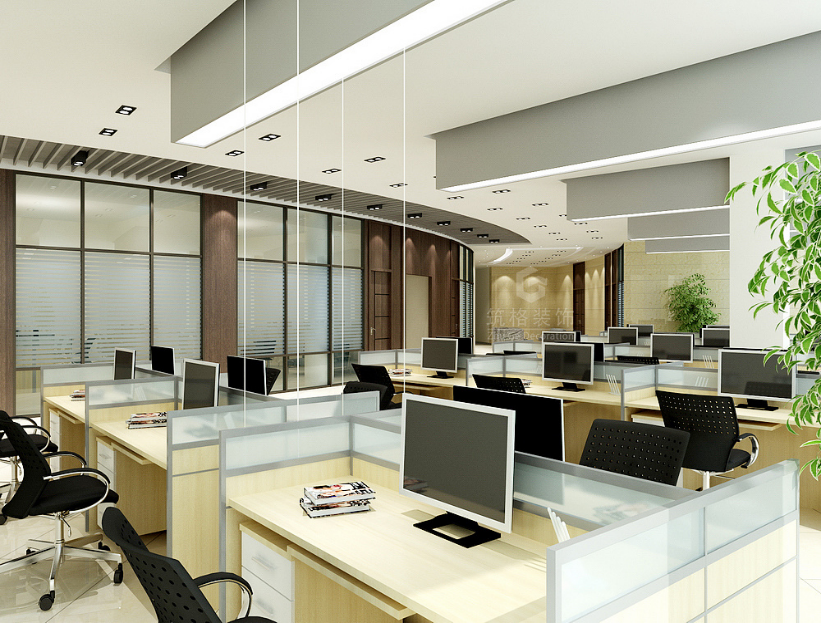 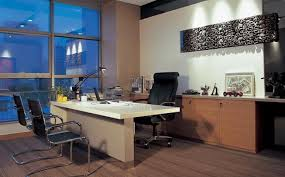 Personal use situation​
Open the link saved before the NAS is turned on to see if there is any update information​
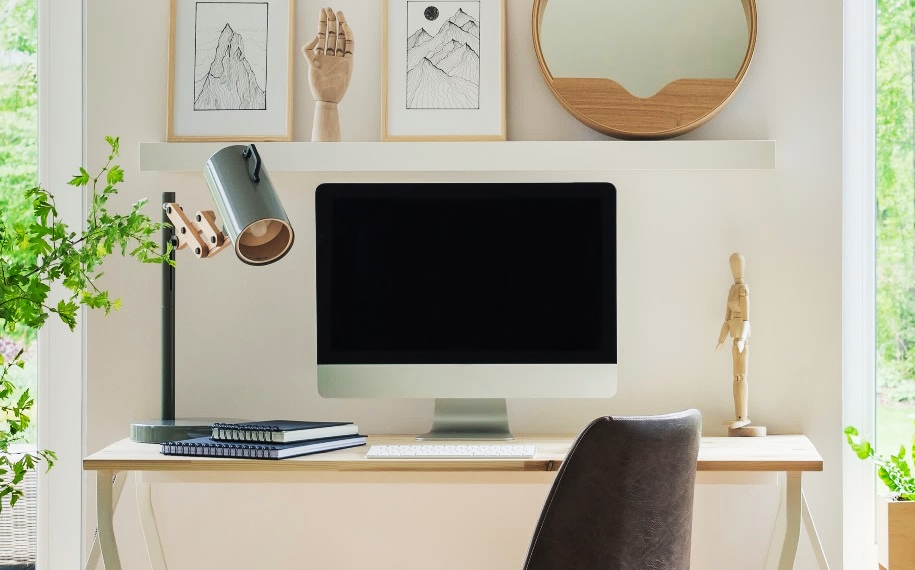 Save the data link on the network of interest to the NAS​
Save the browser link of interest to the NAS​
Download Line from Google Chrome, Sign into Line with the account used for work to see what is going on at work​
Use a browser to read COVID-19 News​
Use Line to share information captured on the Internet with colleagues​
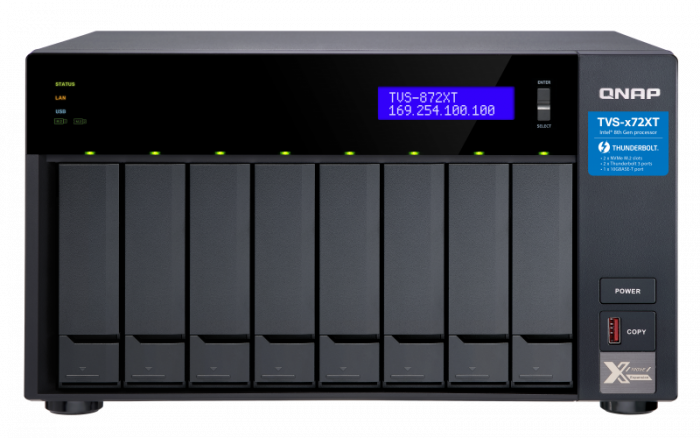 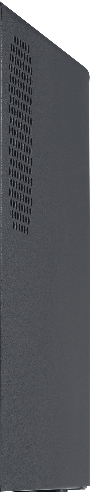 Check out the online news videos on YouTube​
Browser – Google Chrome(Line) & Firefox
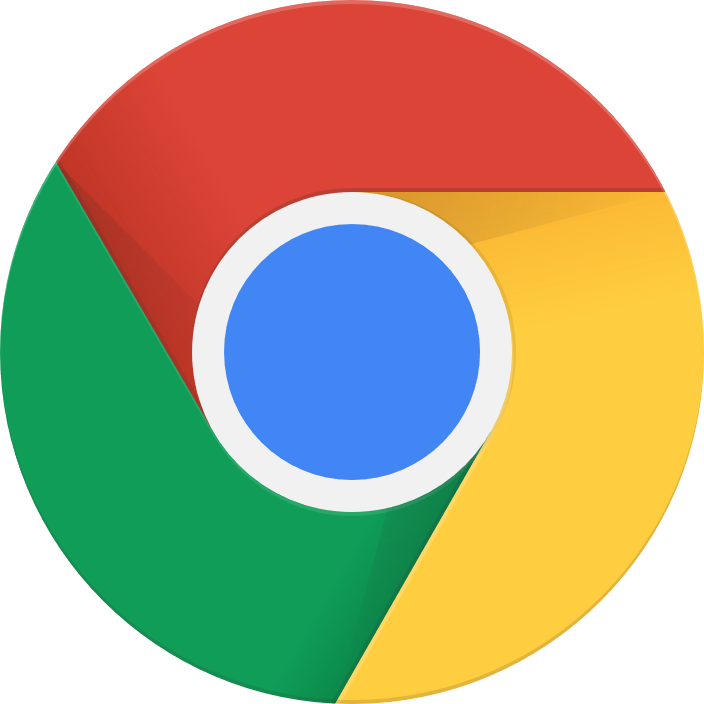 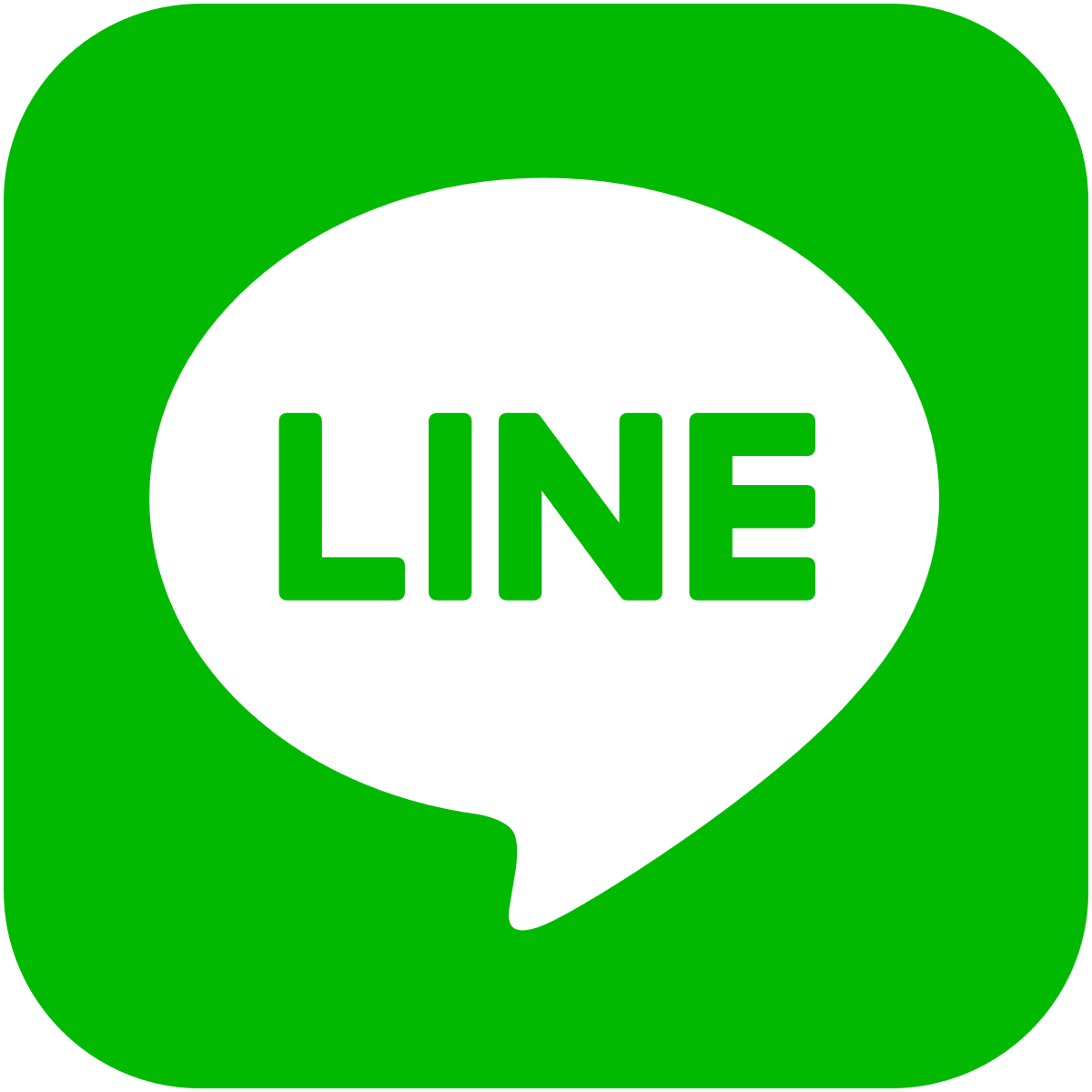 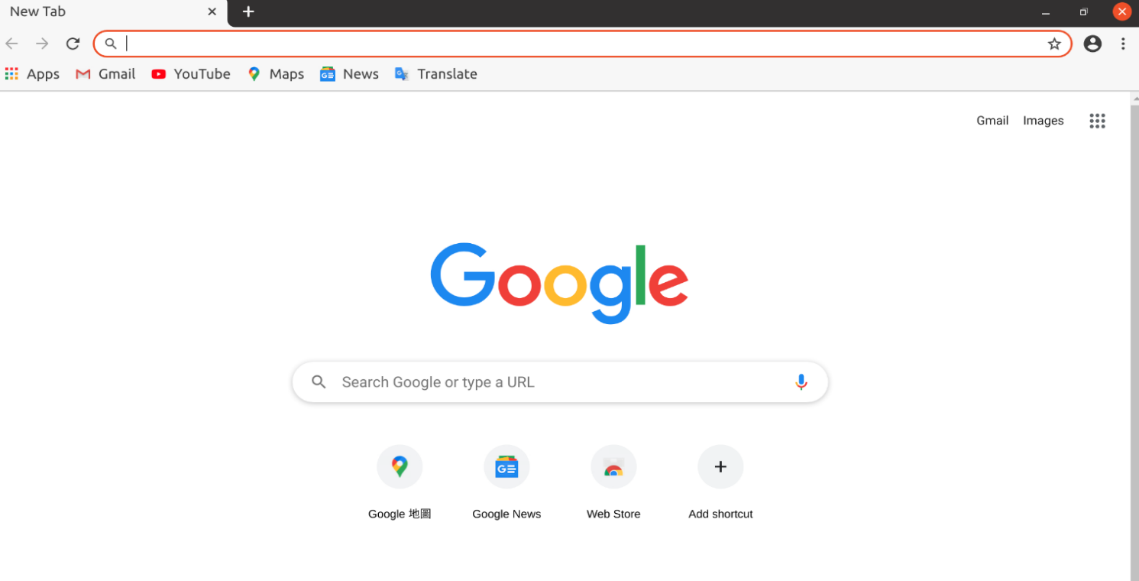 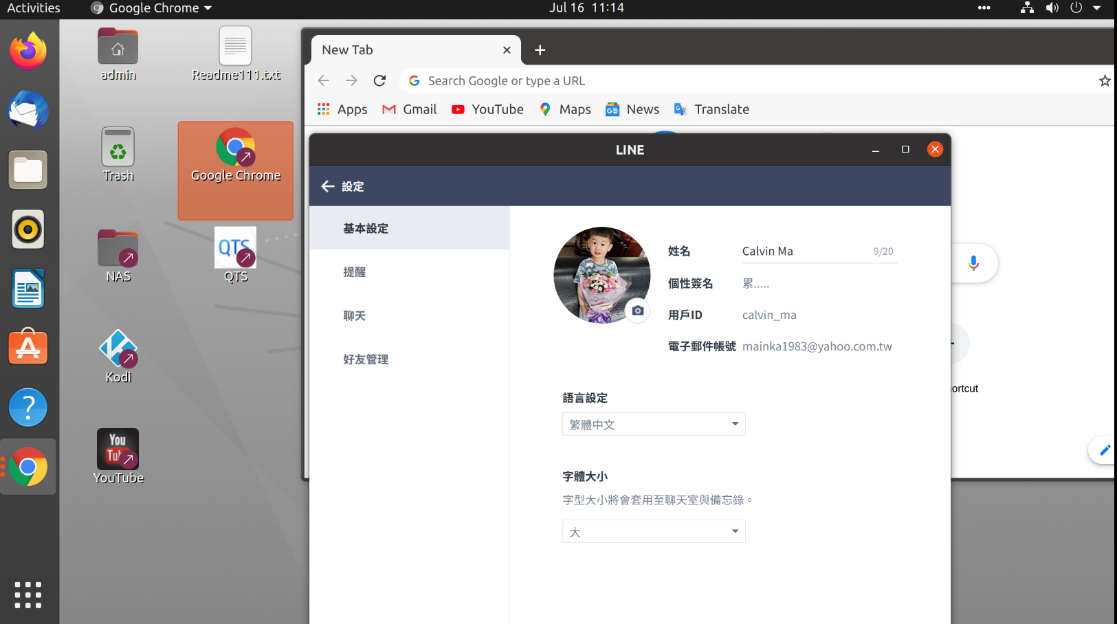 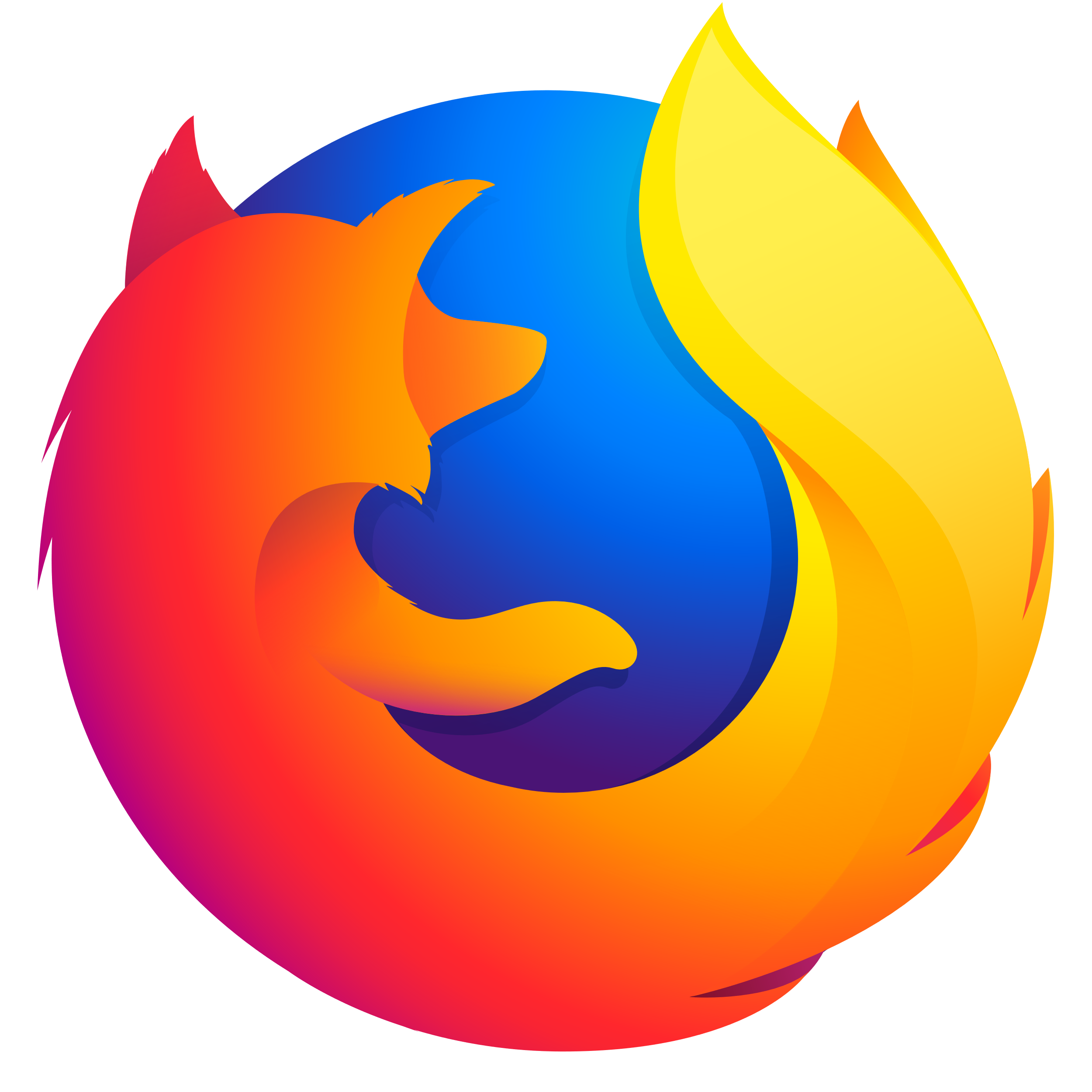 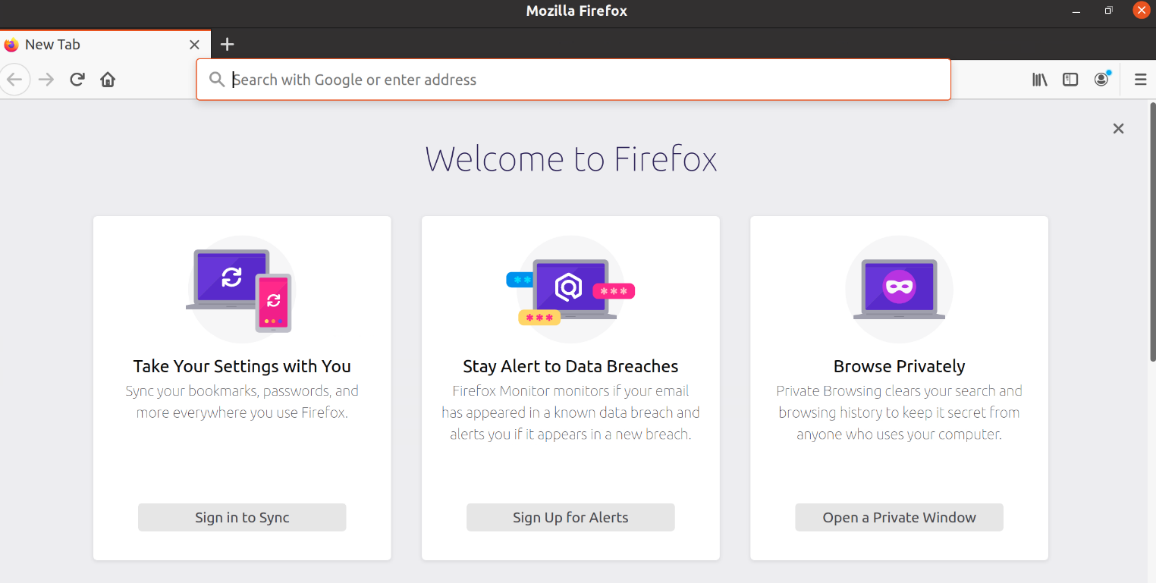 YouTube - Network media player​
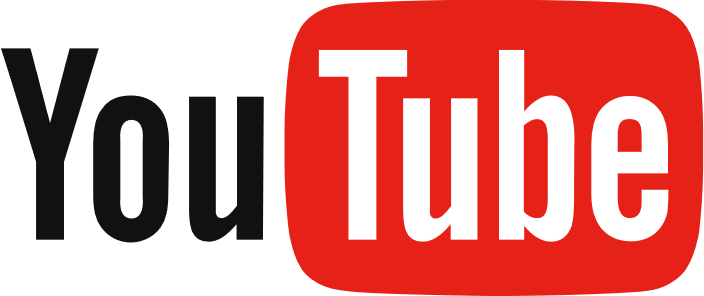 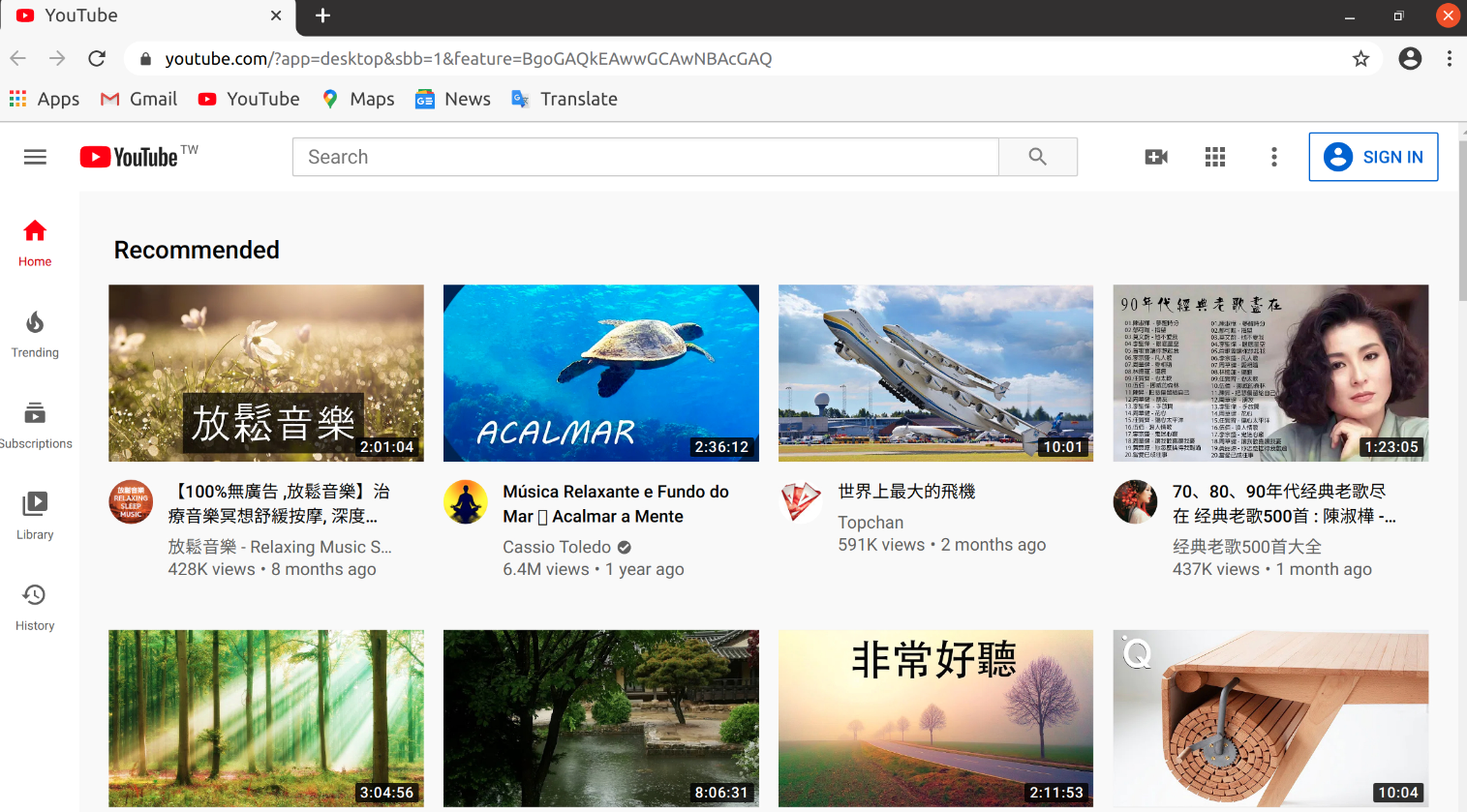 Office use situation​
The finished file on the NAS is provided to other team for review.​
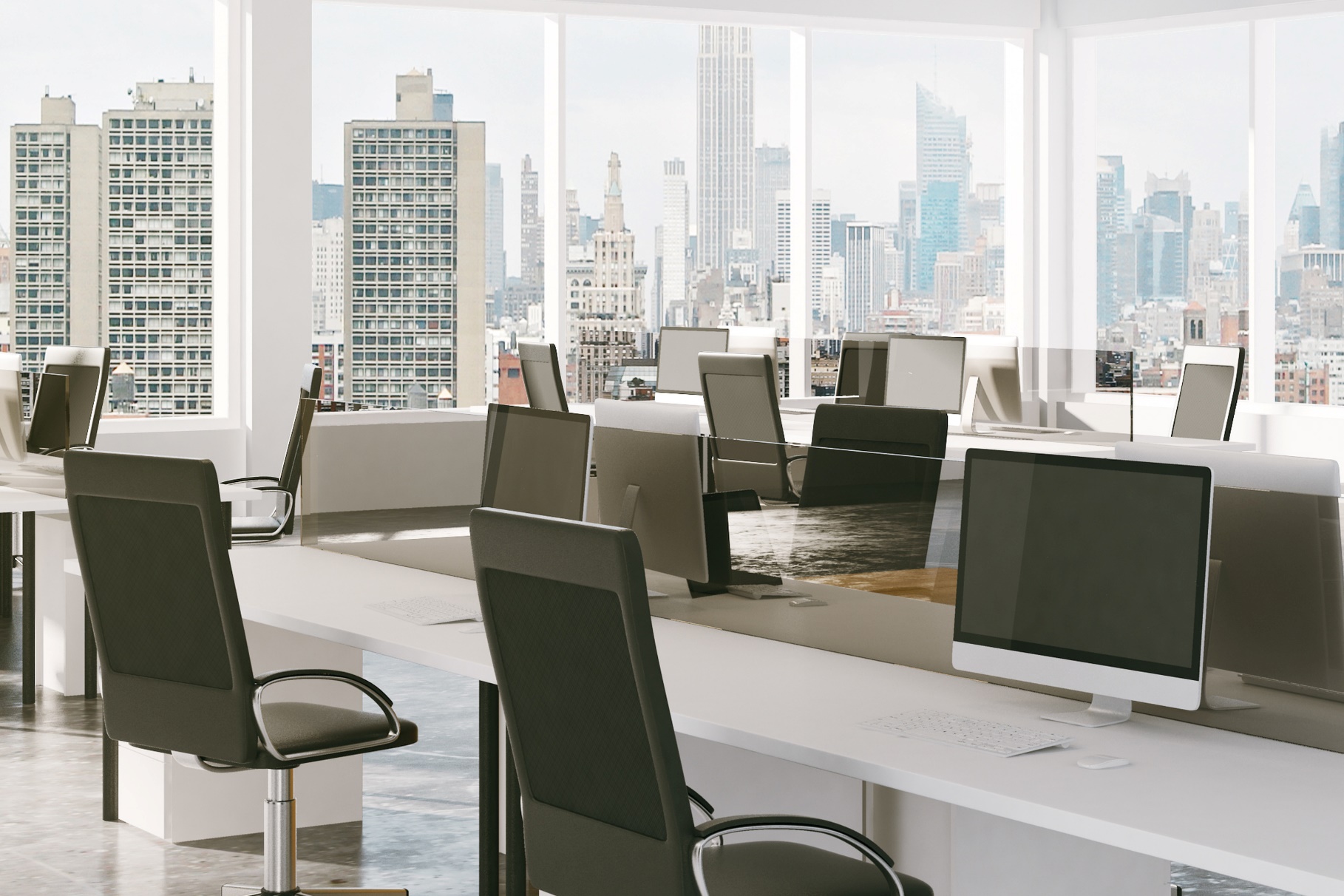 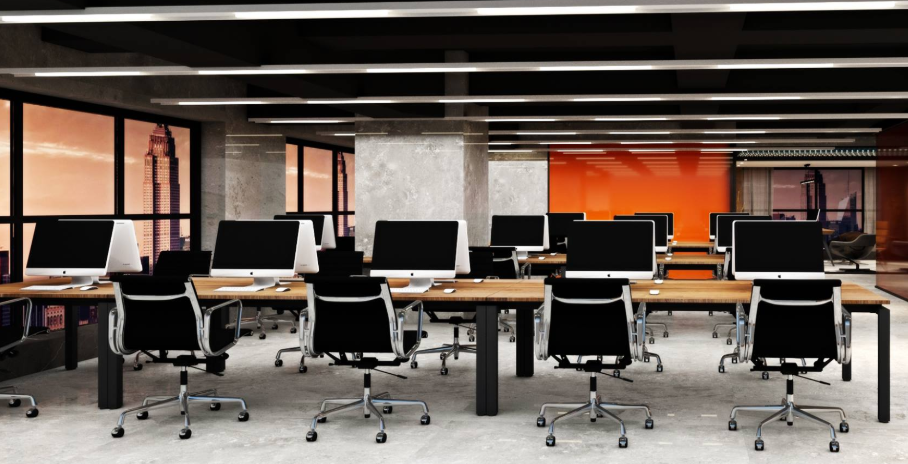 Download materials and photos needed for work from NAS​
Open the Line software to know what the document needs to be updated​
Open KolourPaint software updates downloaded material and photo editing​
Open the LibreOffice software to update the product manual​
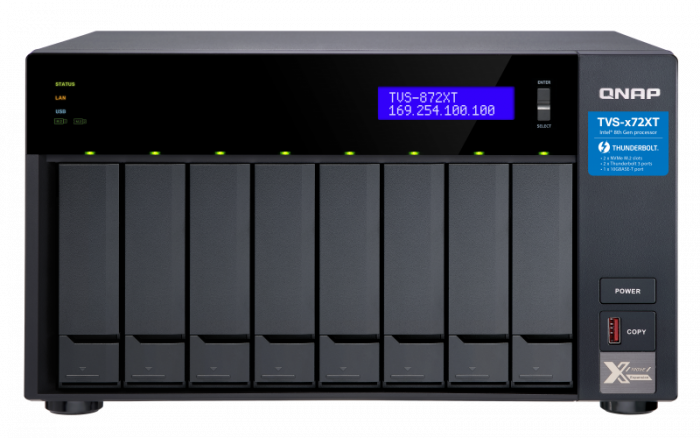 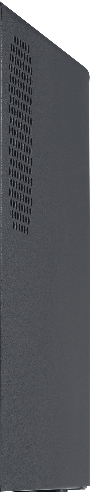 Get product information online to update product introduction​
LibreOffice Writer/Impress/CalcLike Microsoft Word/PowerPoint/Excel​
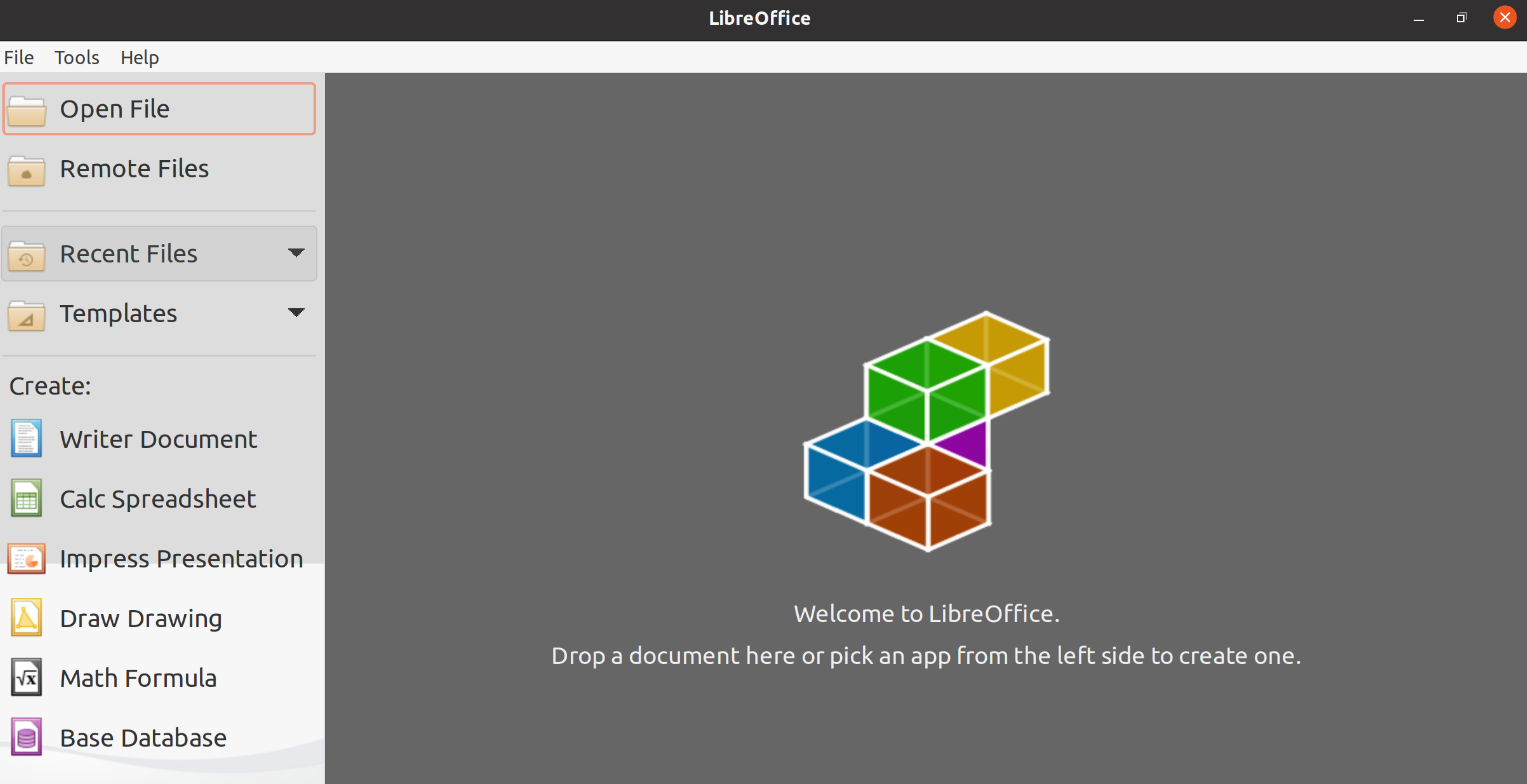 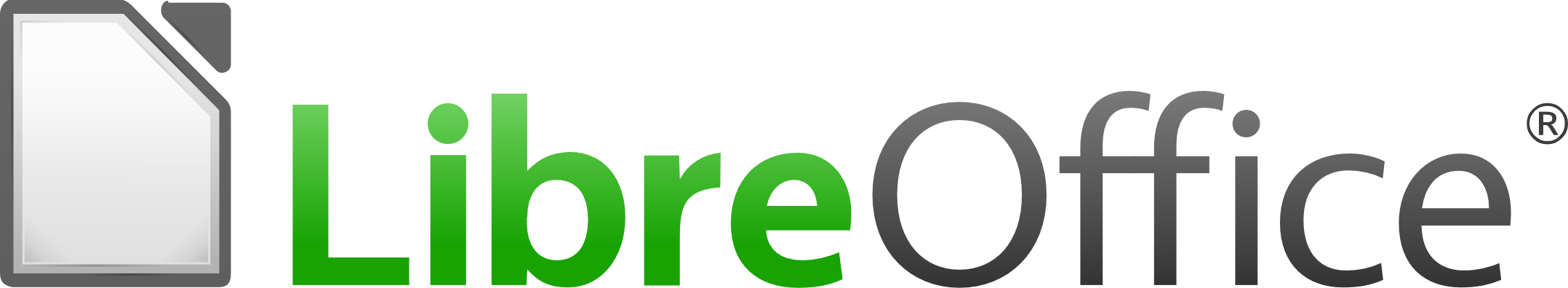 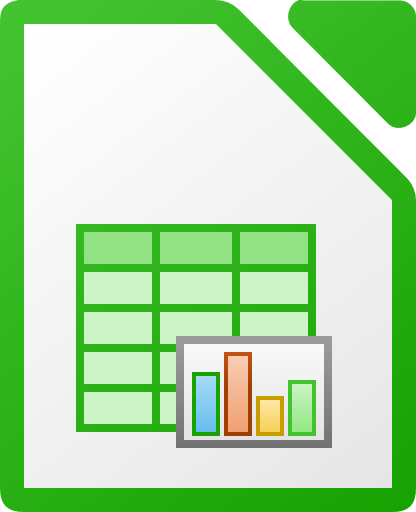 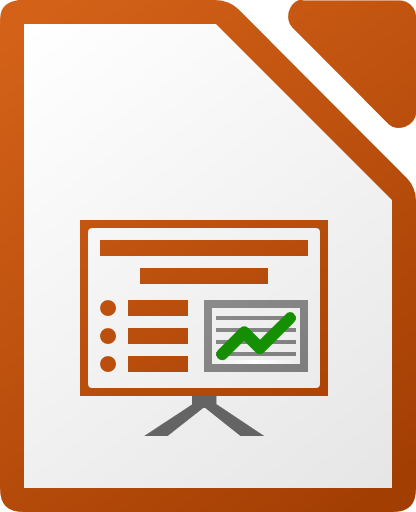 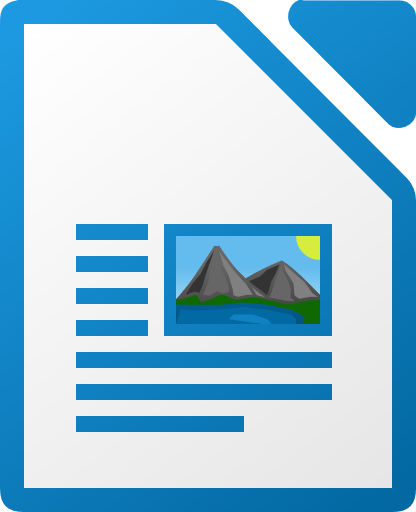 KolourPaint – simple graphics softwarelike Windows Microsoft Paint
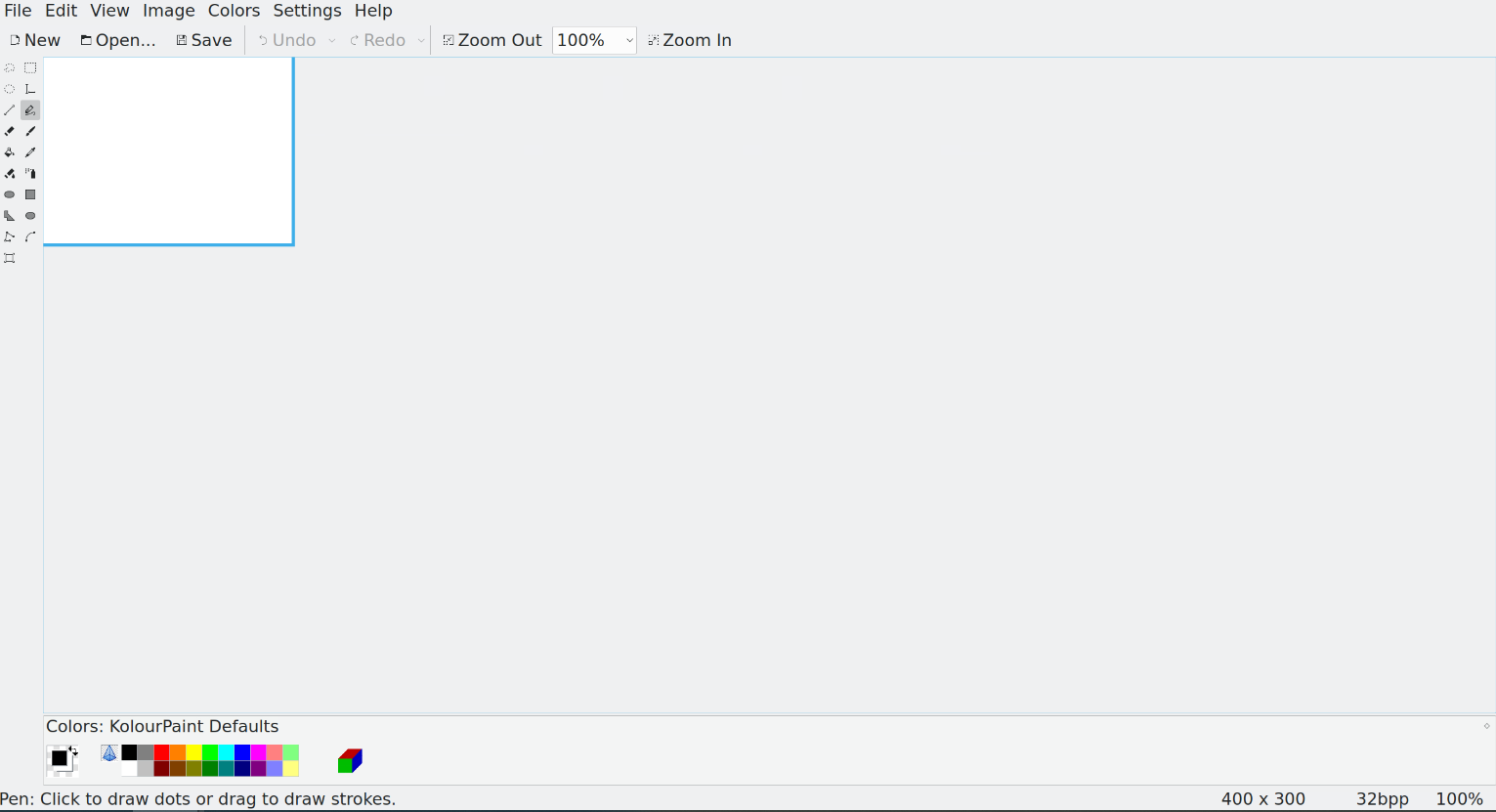 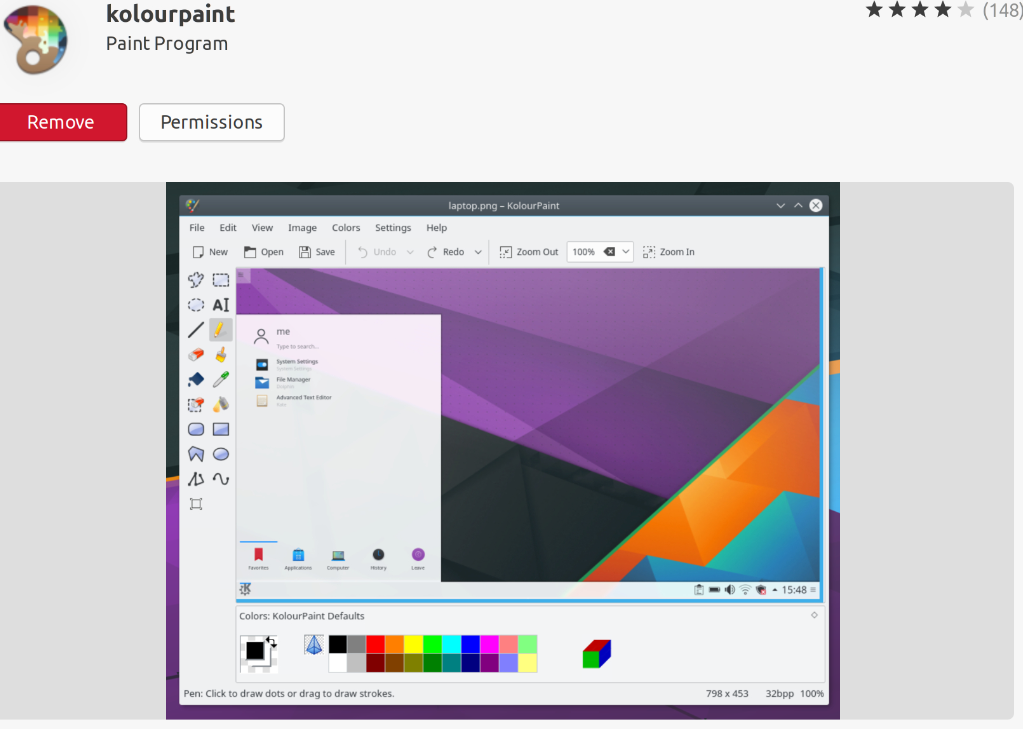 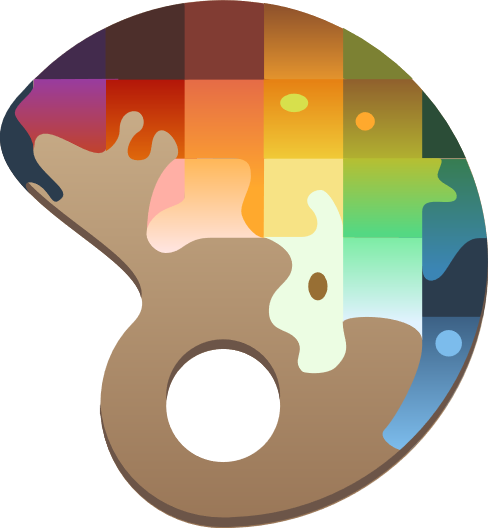 Shutter – Screen capture programcapture area selection, capture full screen​
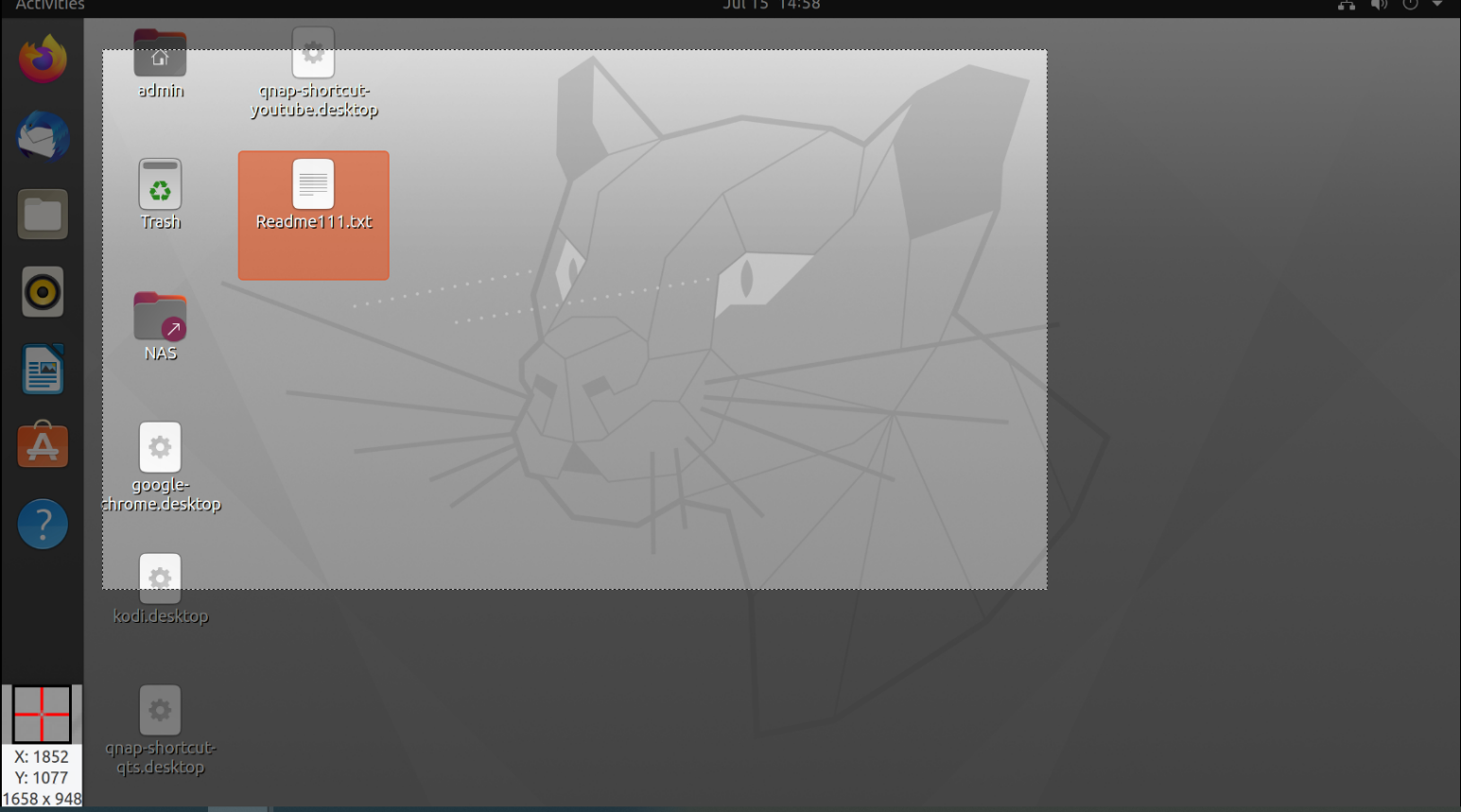 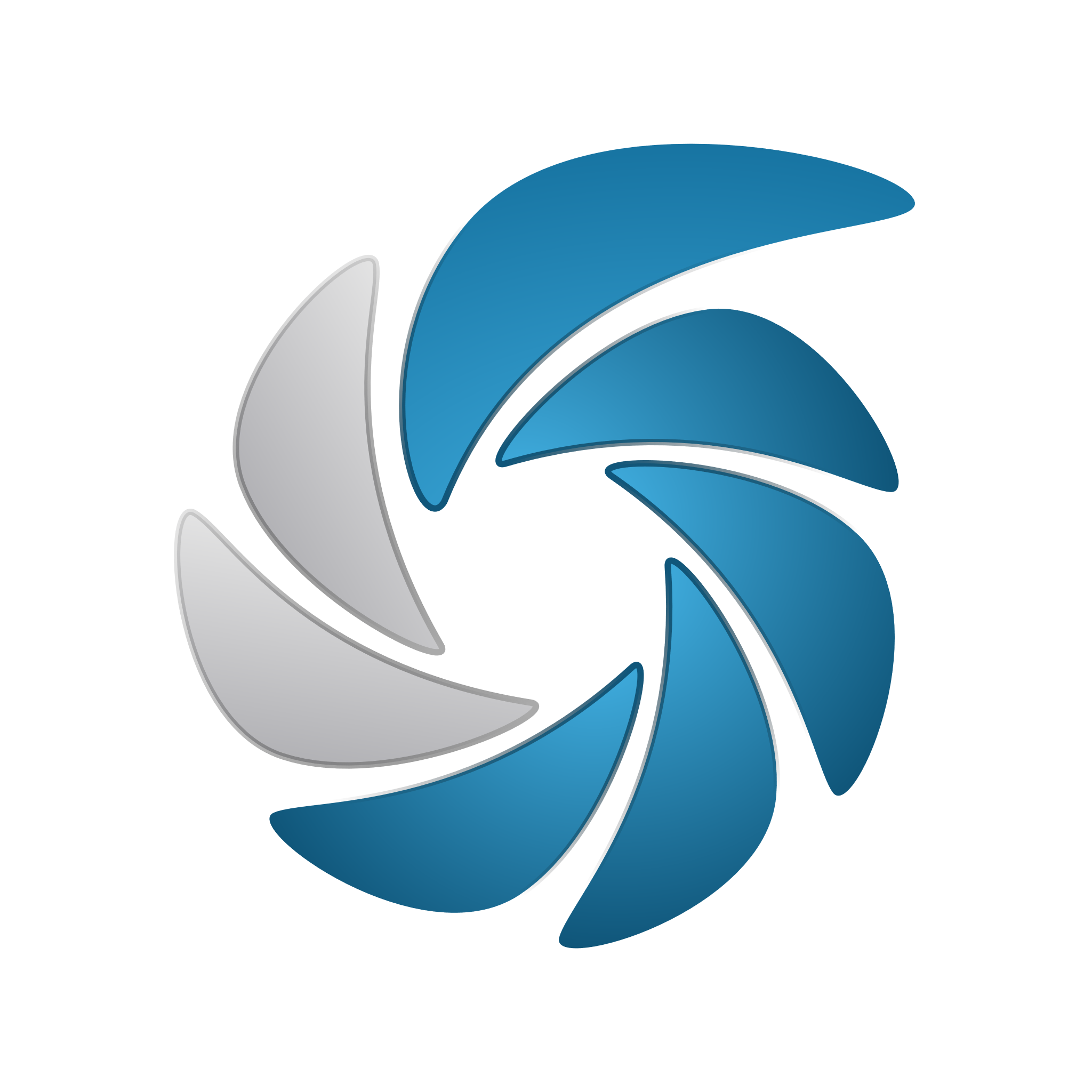 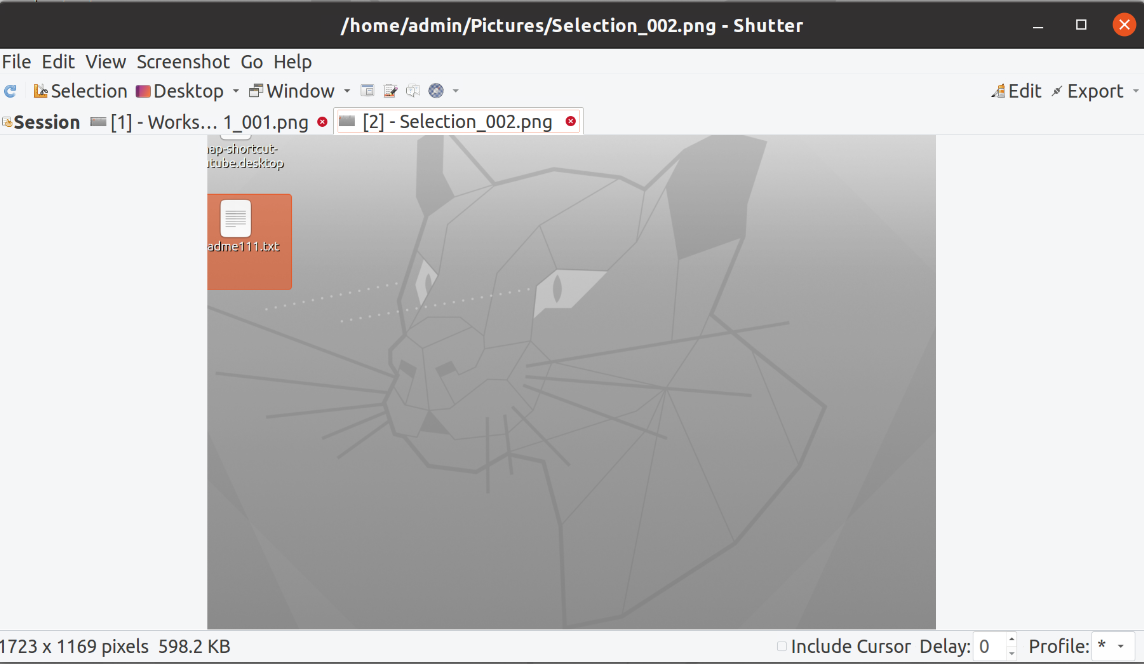 The designer uses the situation​
Let me fine-tune the design manuscript!​
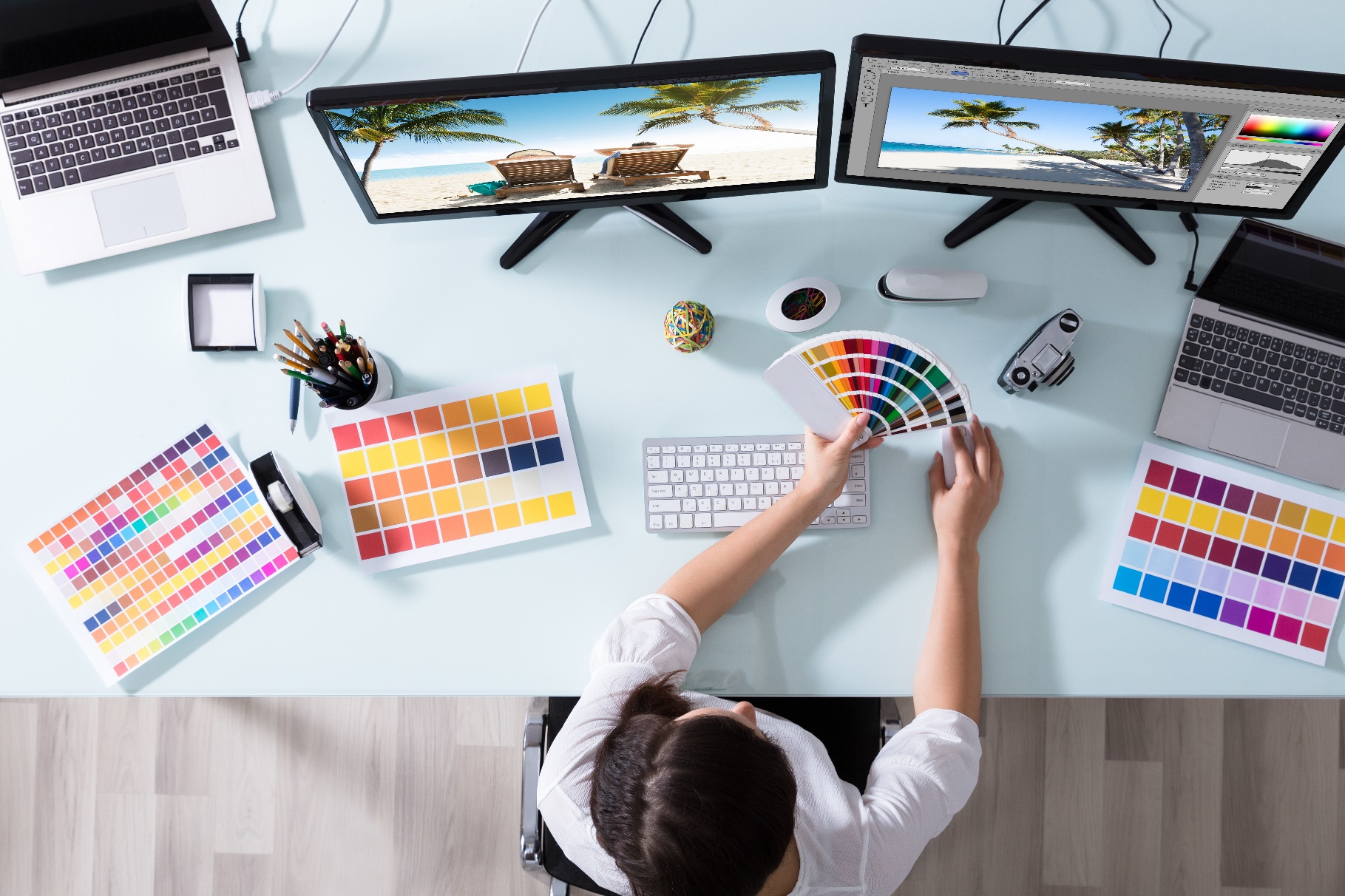 Download customer demand form from NAS​
Inspiration is coming, let's use the remote desktop to design draft images on the nearest computer!​
Update 3D draft files and store them in NAS for sales and customer review​
The boss needs to quickly create a 3D draft image!​
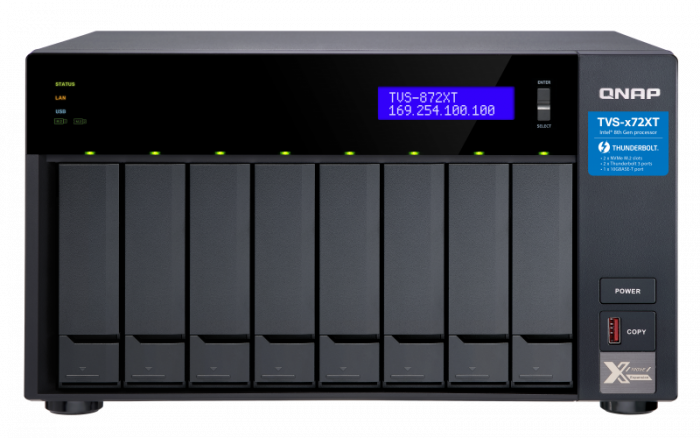 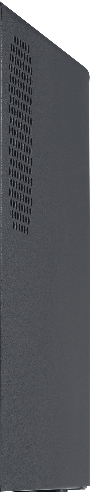 Download materials and photos provided by other teams from NAS​
Blender – Free 3D drawing software
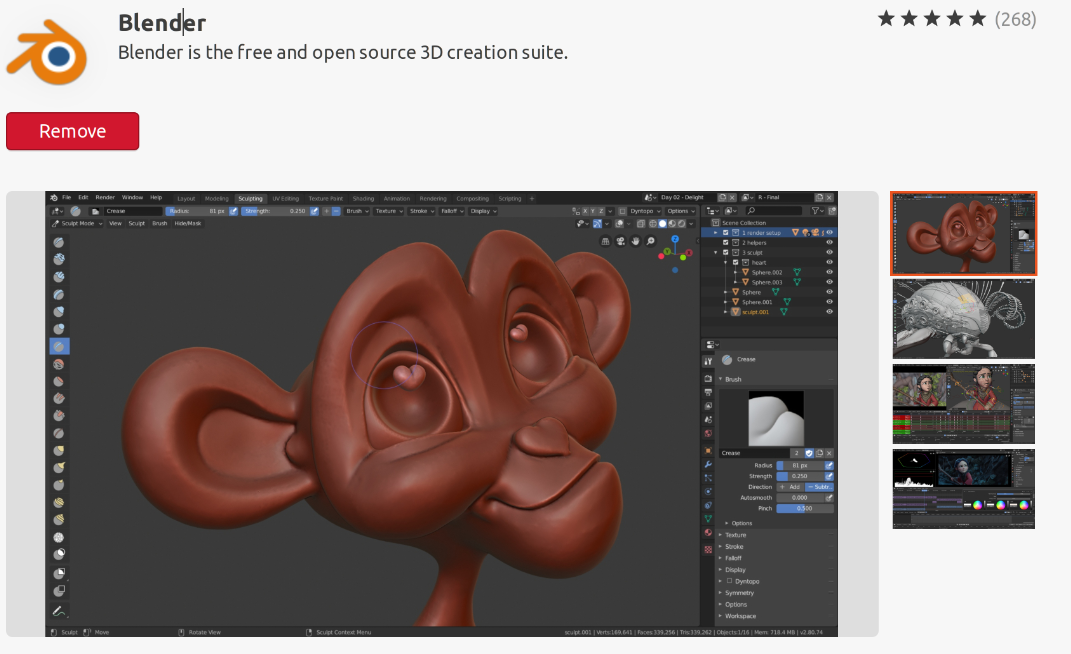 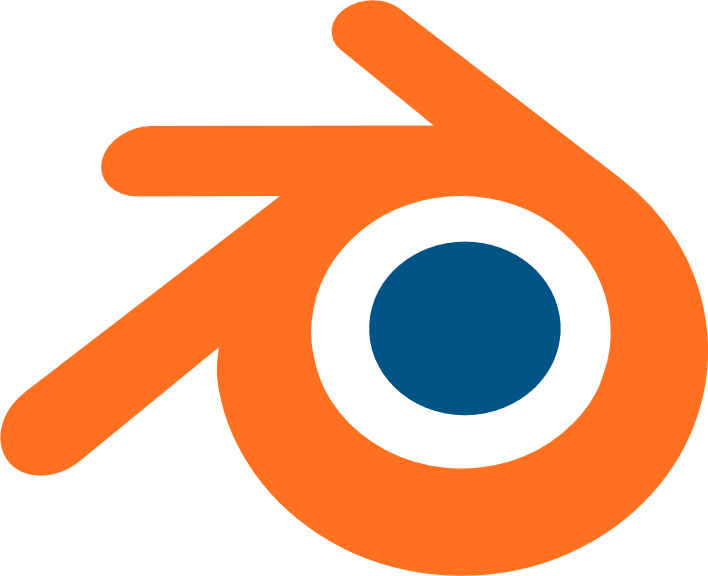 Krita – Free image editing programlike PhotoImpact on Windows
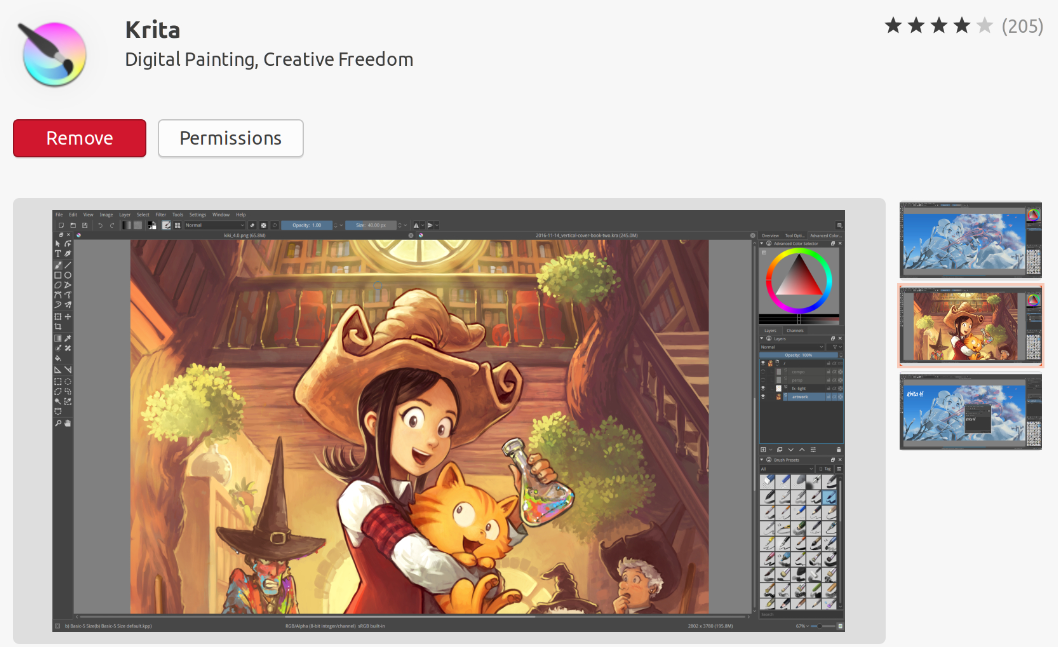 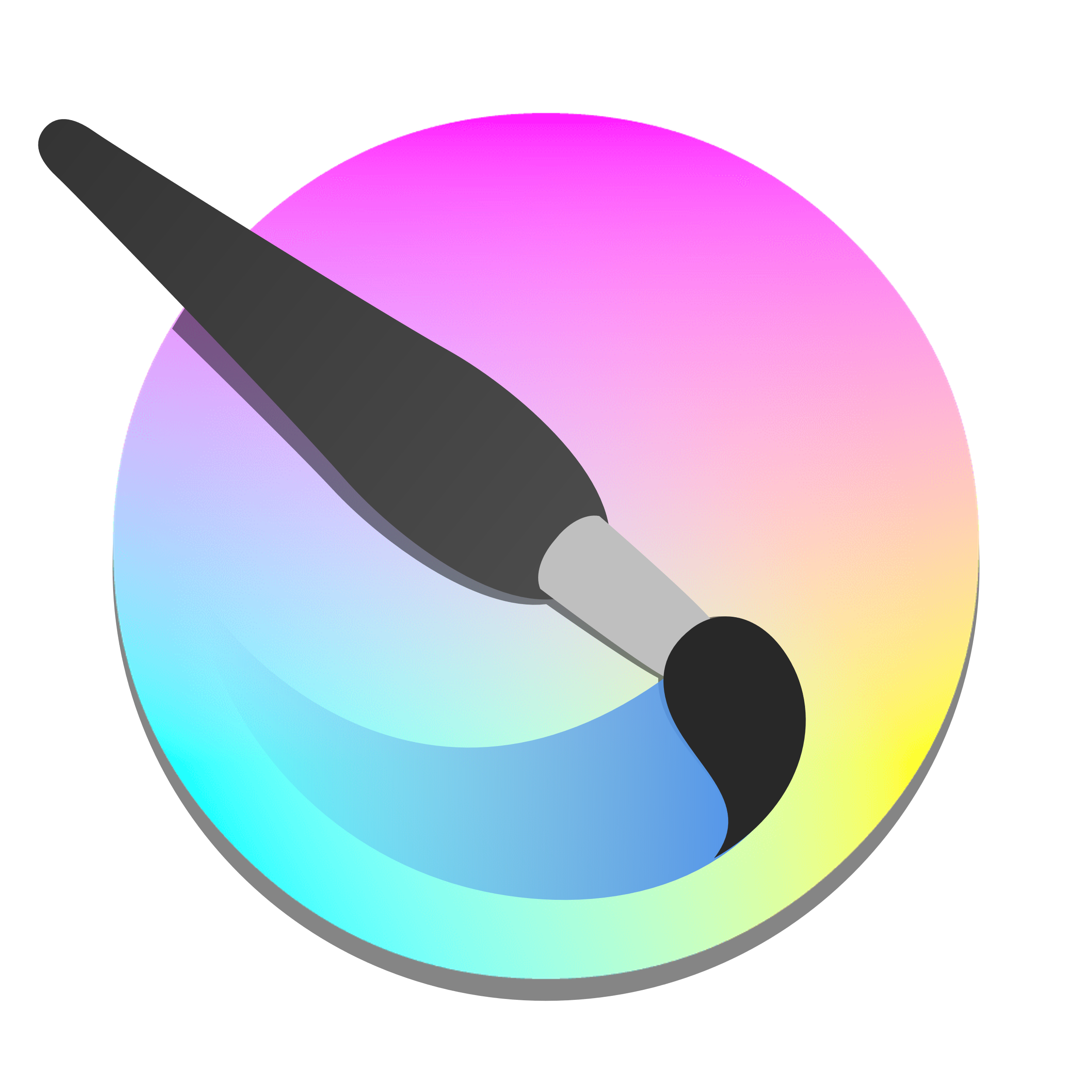 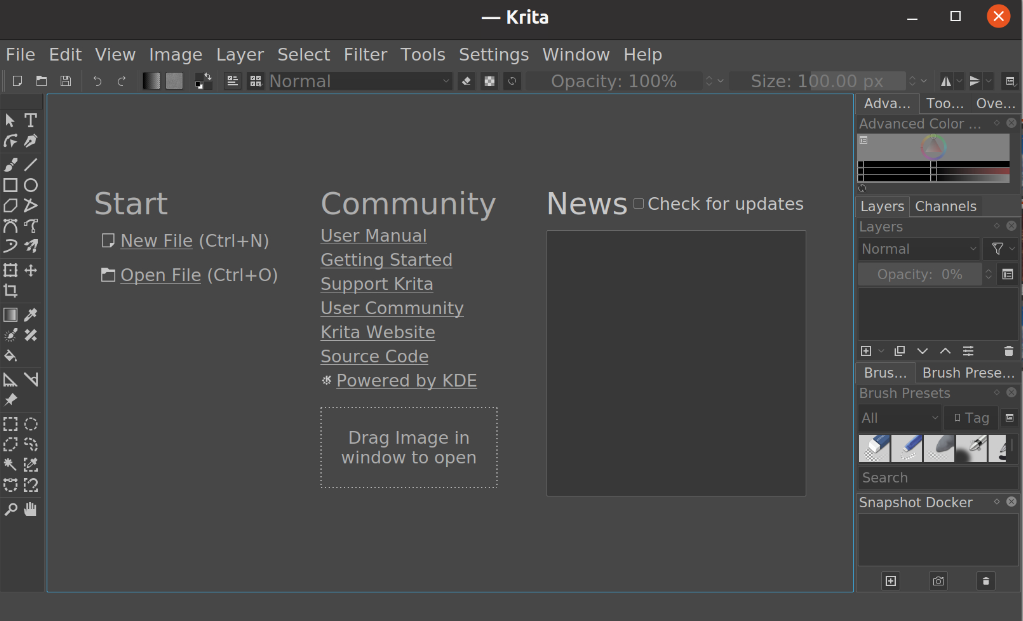 Download now!!​ Ubuntu Linux StationThere are more free software available!​
It has been downloaded and used over 390,000 times!​
PS.TVS-X73 series cannot support HDMI Output (TVS-473 /TVS-673/TVS-873)​
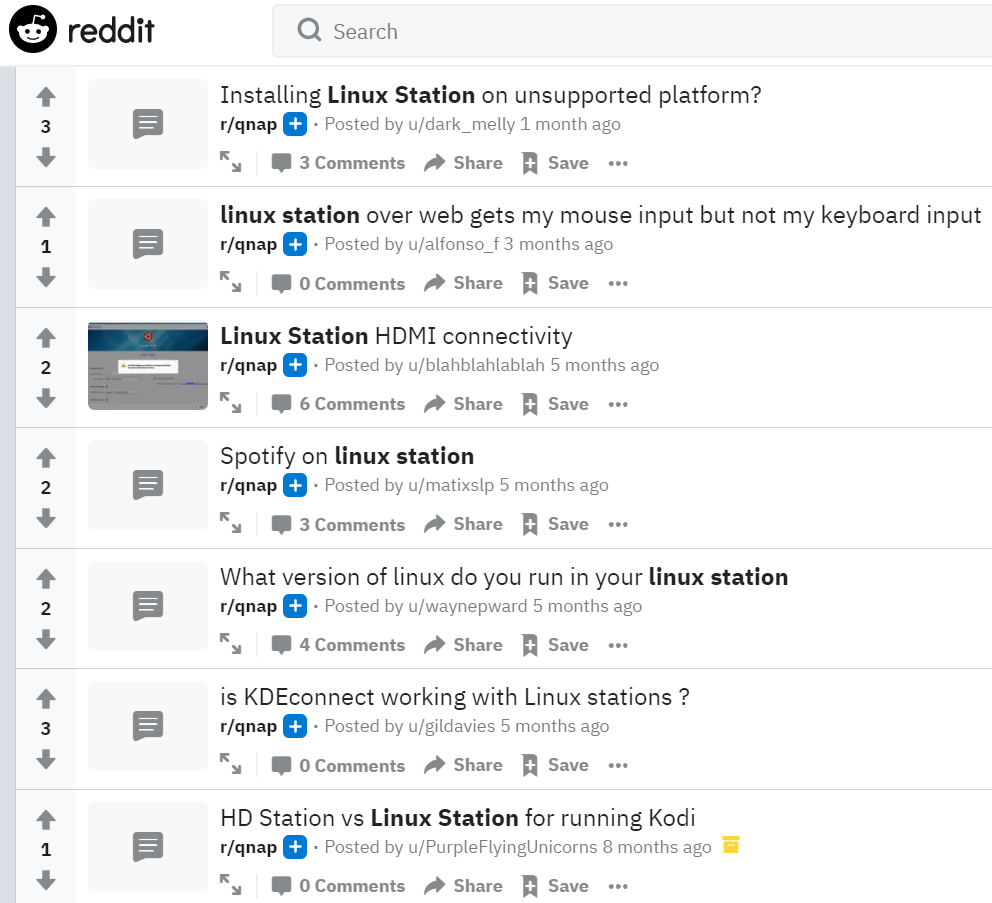 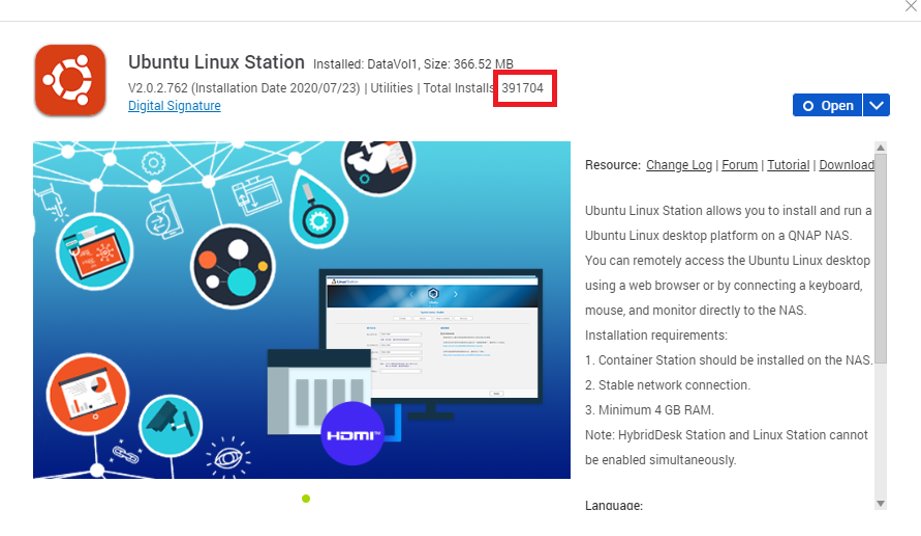 High inquiries on the forum​